Körperteile
Части тела
Там, где нет стрелок,
на другой слайд  переходить пробелом
Составил Хмеленок Николай Павлович
Start
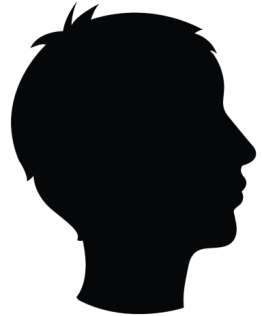 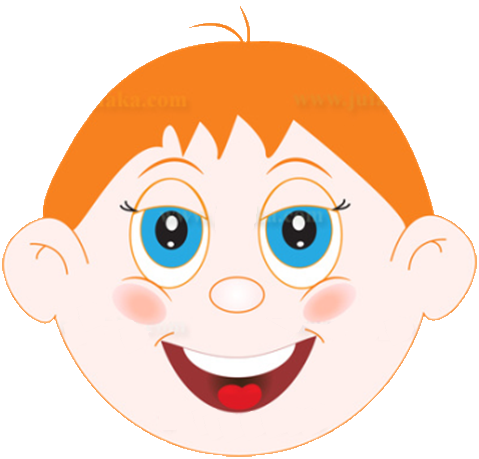 das Gesicht
der Kopf
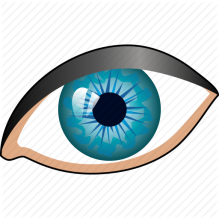 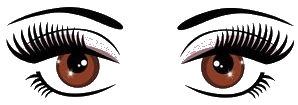 das Auge
die Augen
Start
das Auge
die Augen
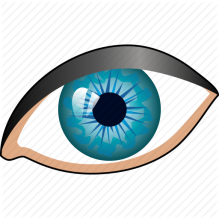 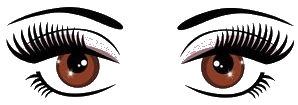 der Kopf
das Gesicht
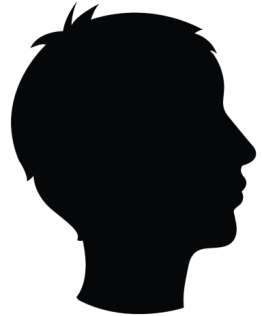 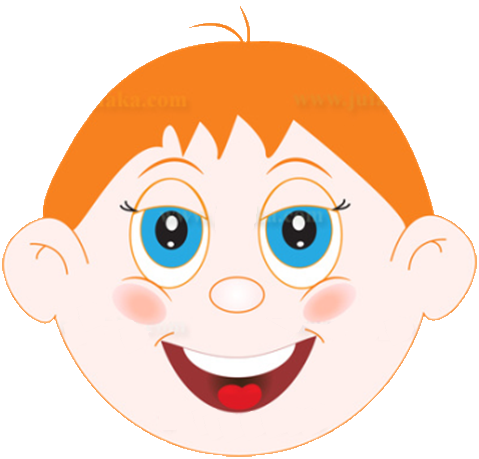 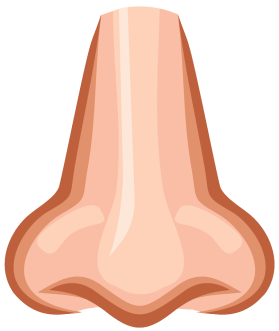 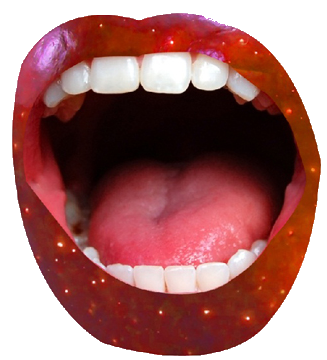 die Nase
der Mund
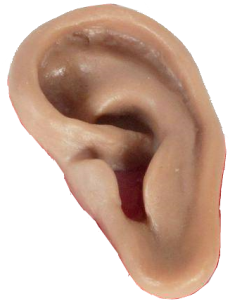 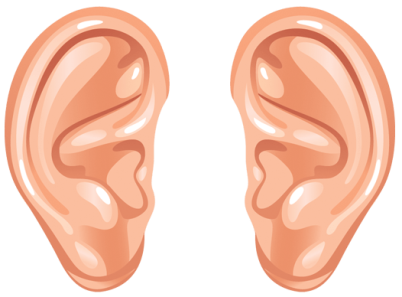 das Ohr
die Ohren
das Ohr
die Ohren
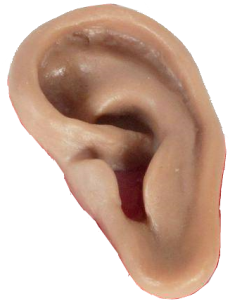 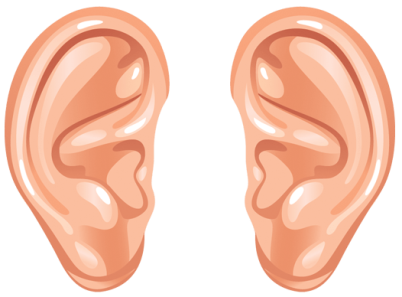 die Nase
der Mund
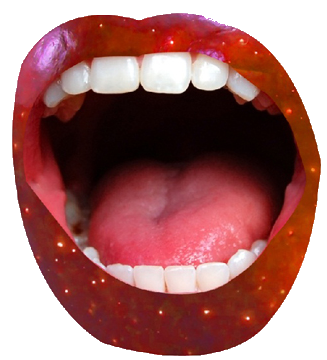 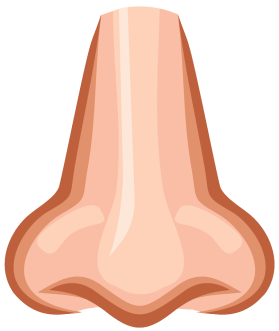 Start
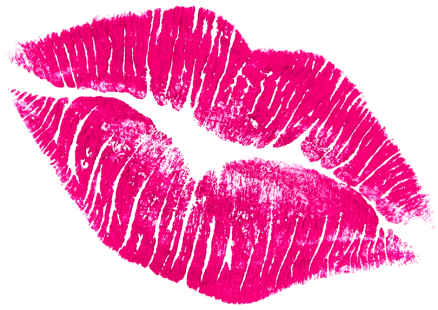 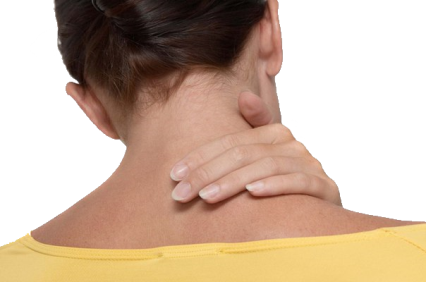 die Lippen
der Hals
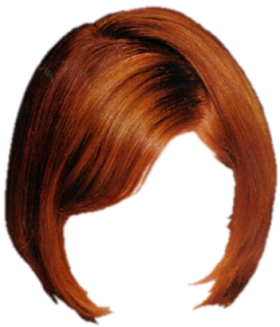 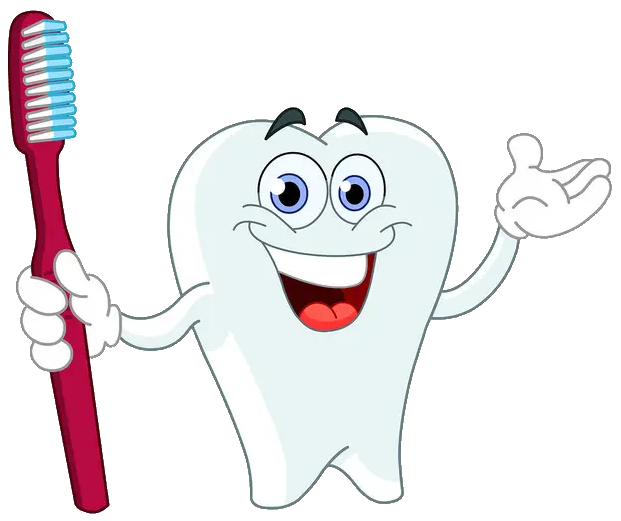 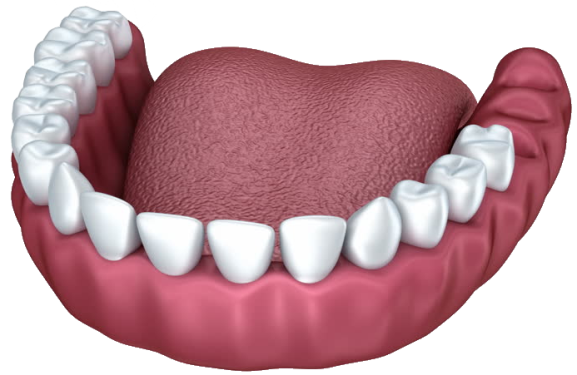 der Zahn
die Zähne
das Haar
Start
der Zahn
die Zähne
das Haar
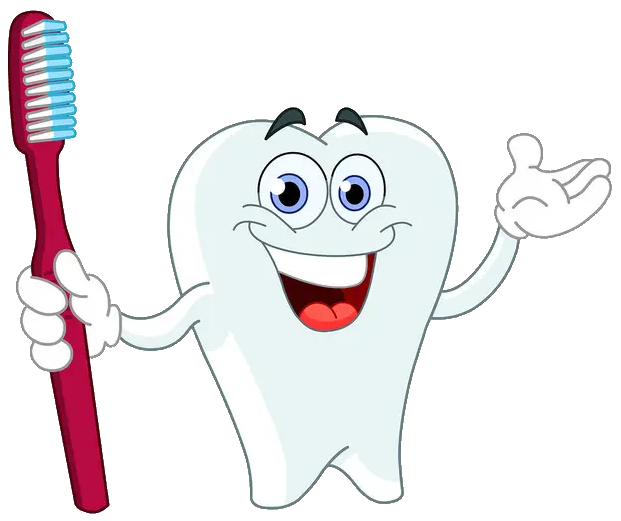 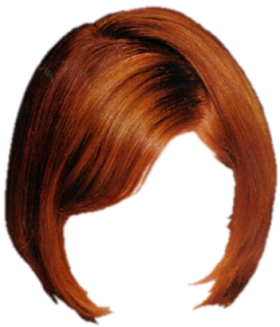 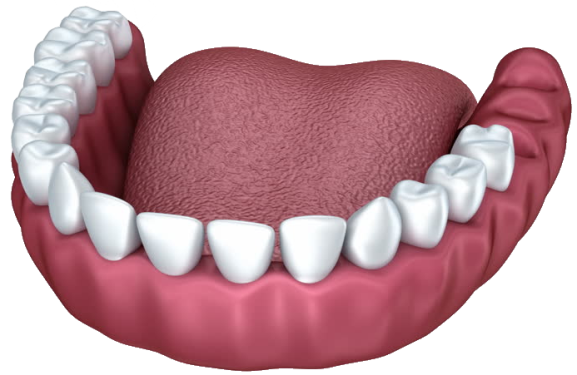 der Hals
die Lippen
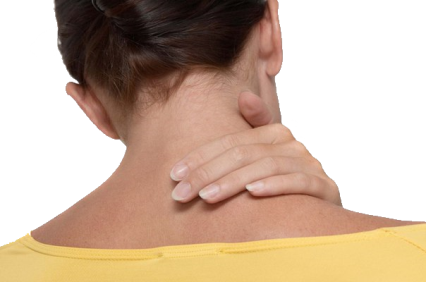 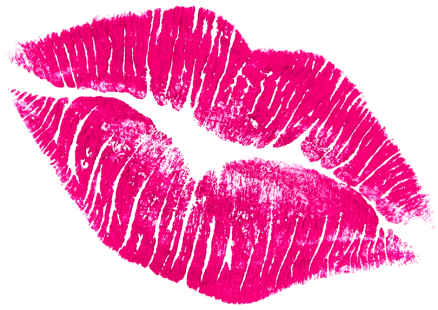 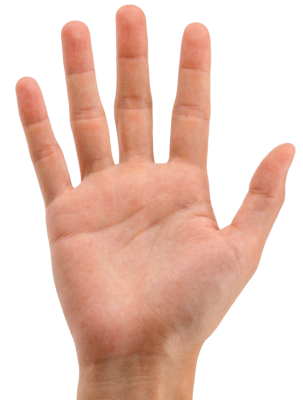 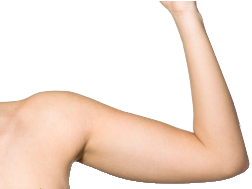 die Hand
der Arm
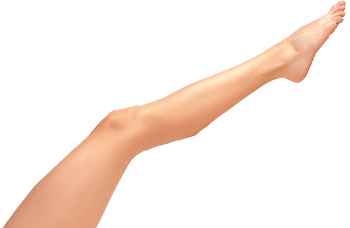 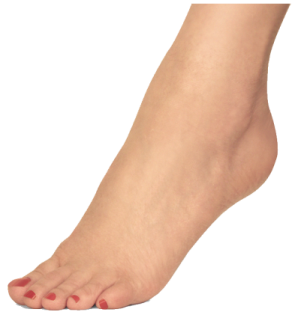 der Fuß
das Bein
der Fuß
das Bein
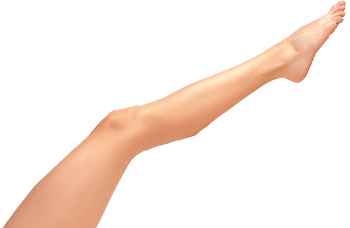 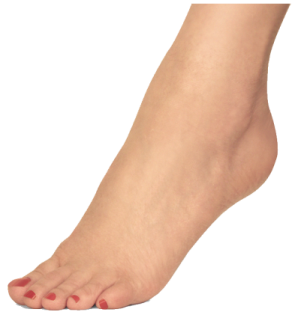 die Hand
der Arm
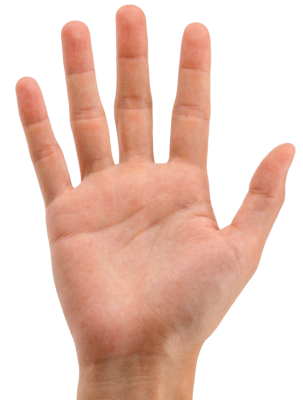 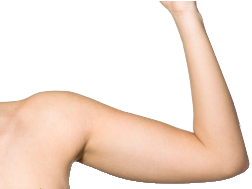 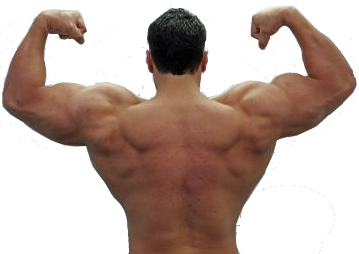 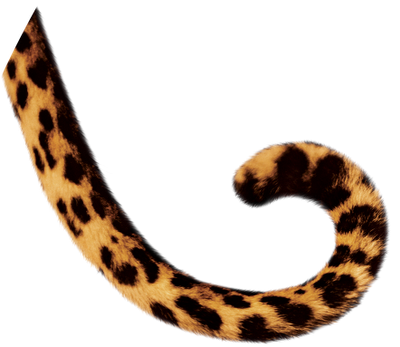 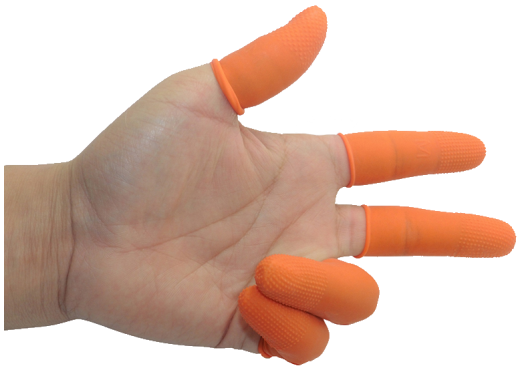 die Finger
der Schwanz
die Schulter
die Finger
der Schwanz
die Schulter
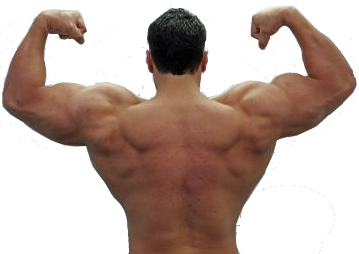 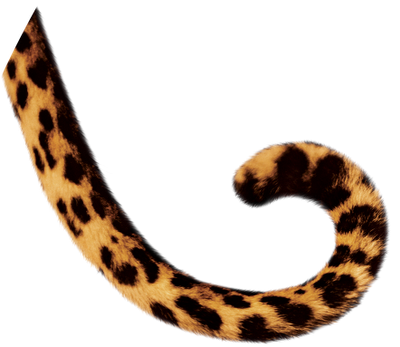 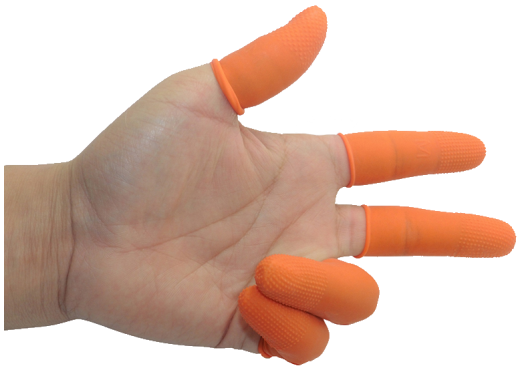 Покажи, что назвали
Start
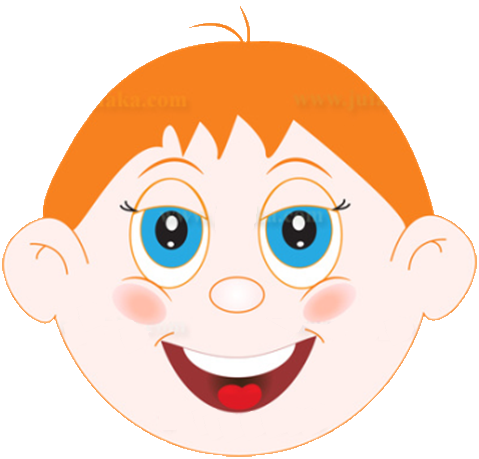 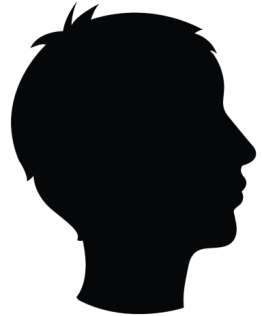 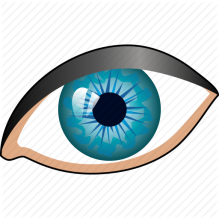 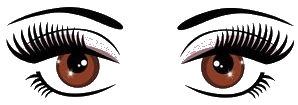 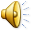 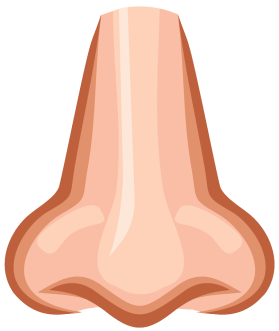 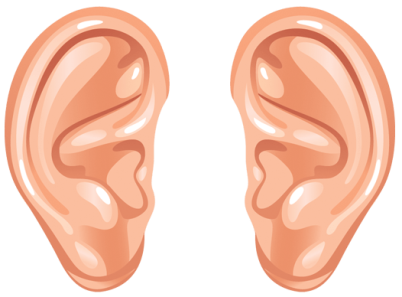 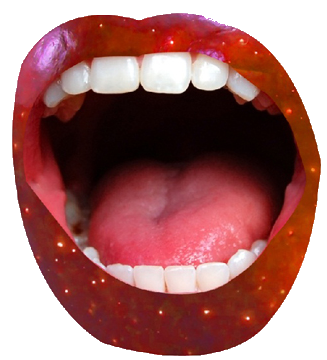 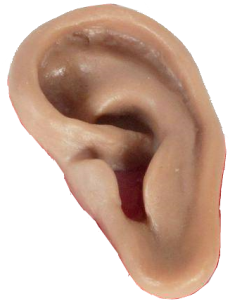 Start
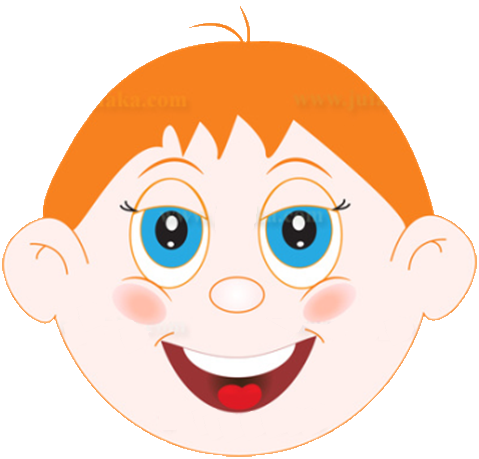 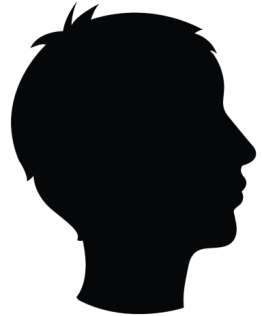 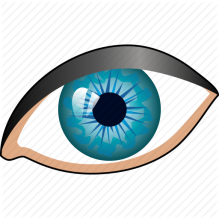 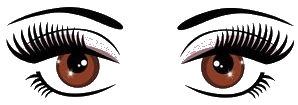 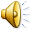 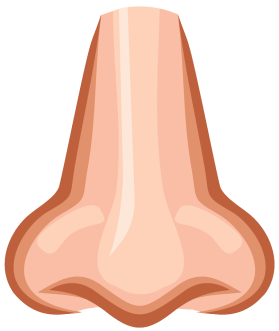 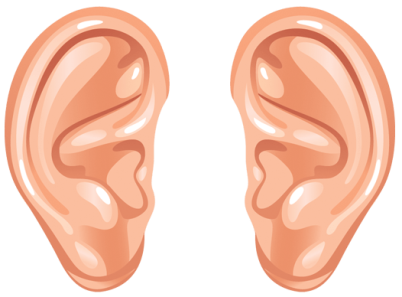 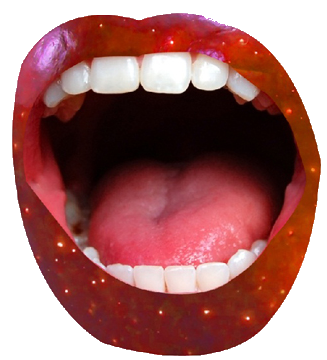 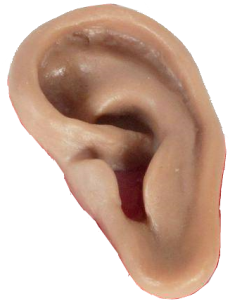 Start
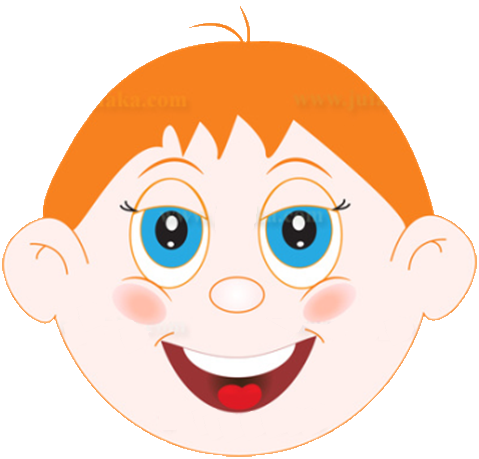 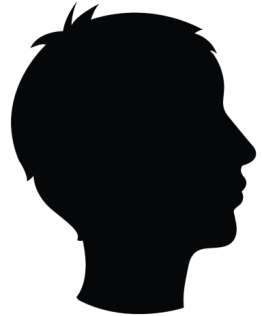 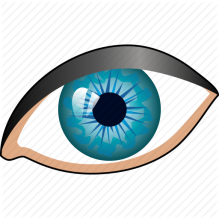 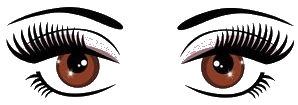 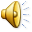 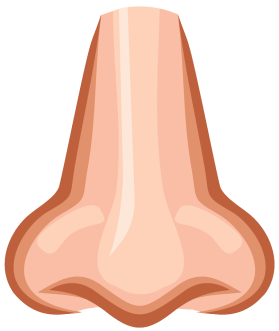 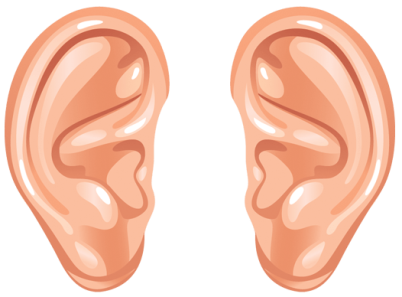 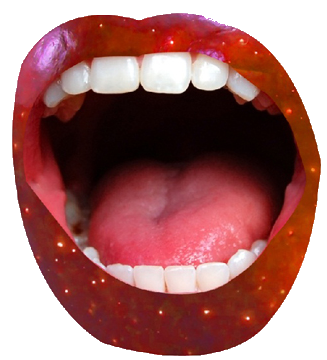 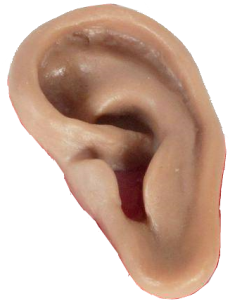 Start
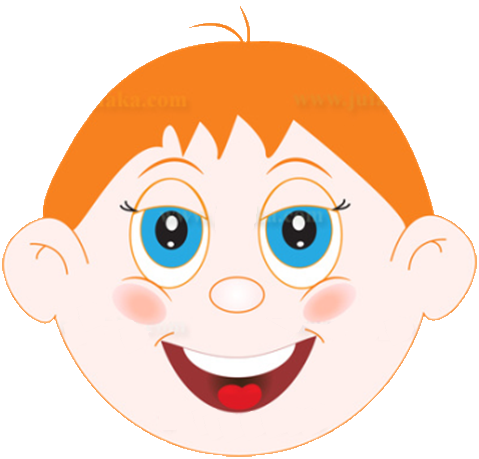 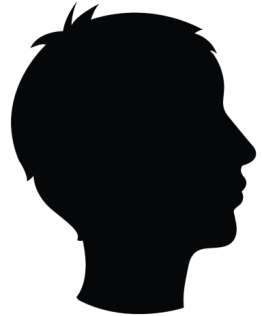 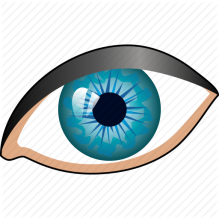 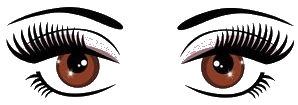 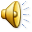 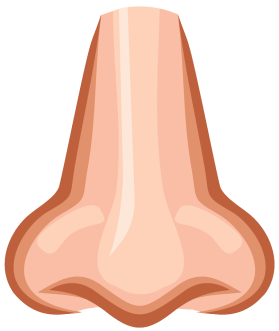 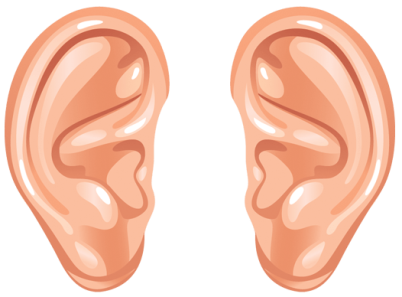 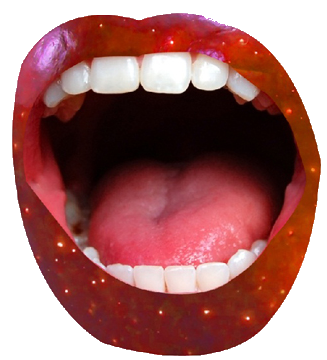 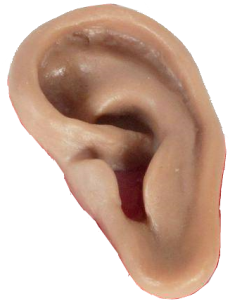 Start
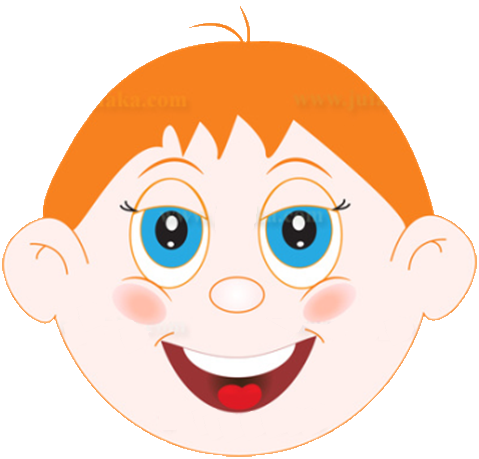 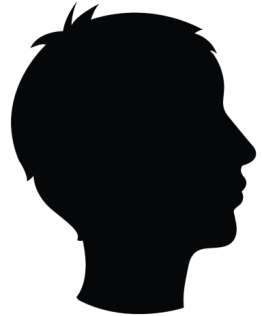 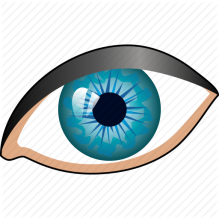 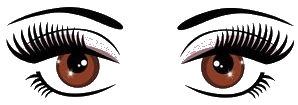 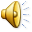 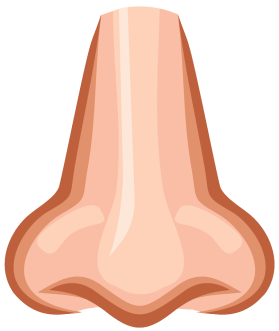 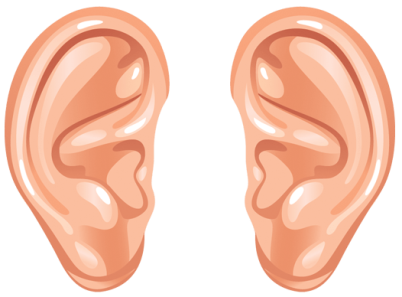 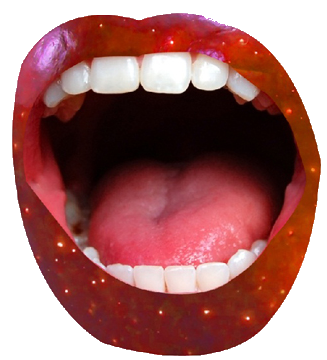 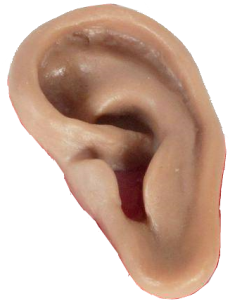 Start
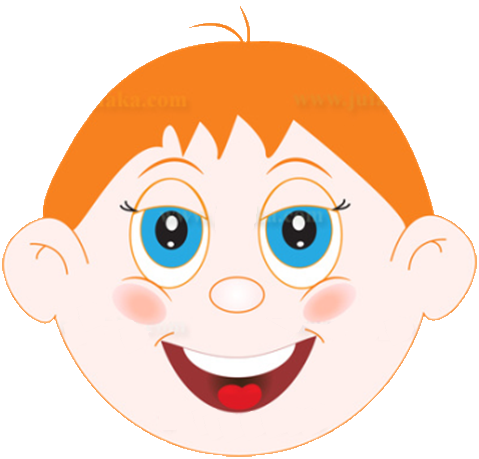 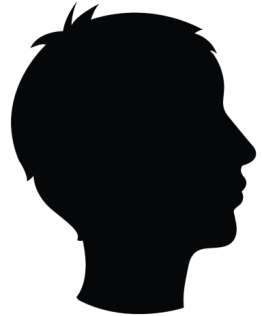 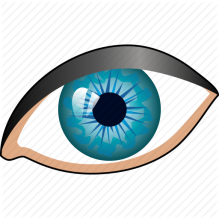 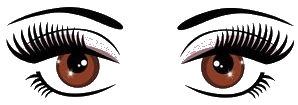 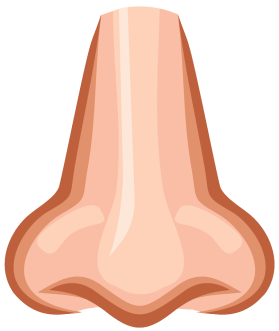 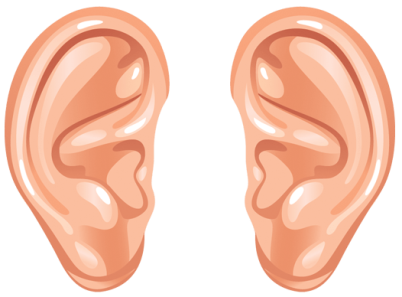 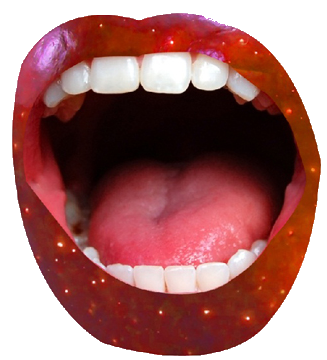 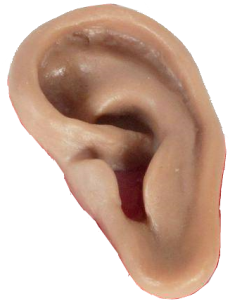 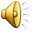 Start
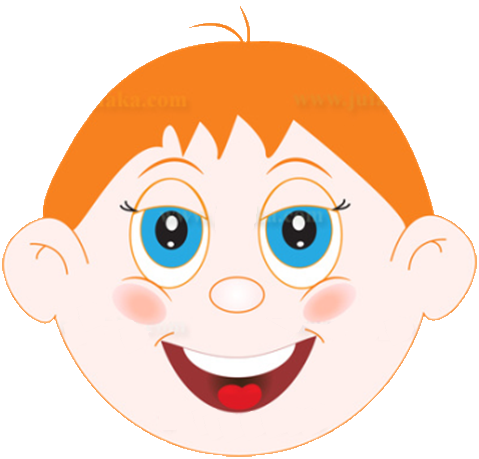 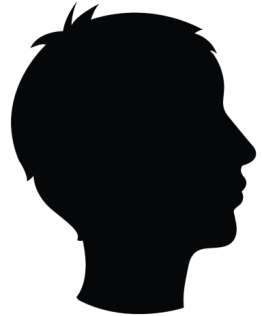 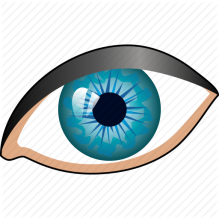 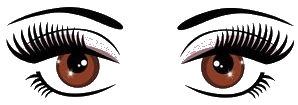 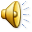 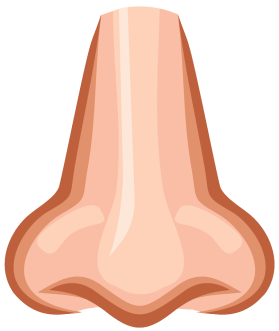 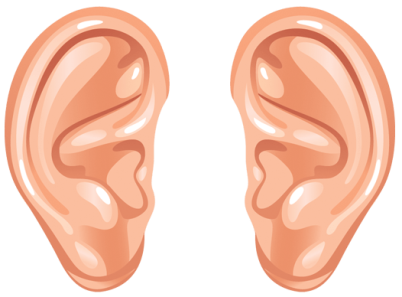 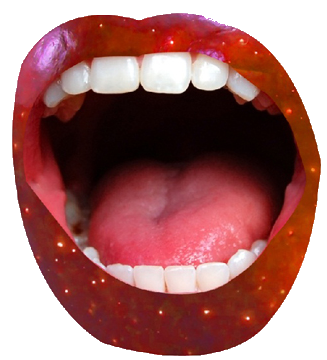 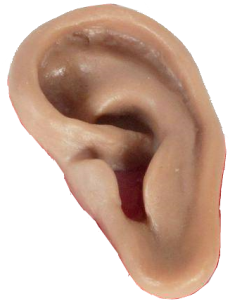 Start
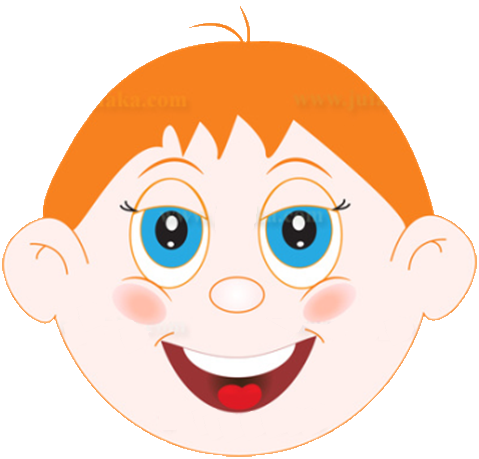 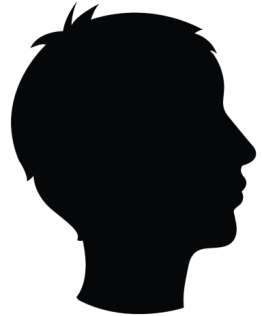 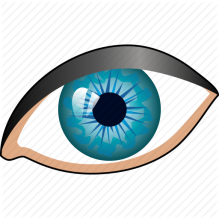 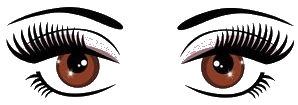 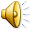 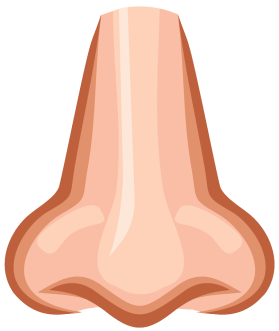 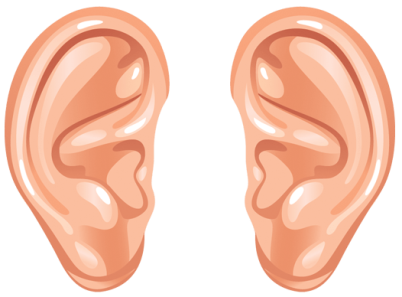 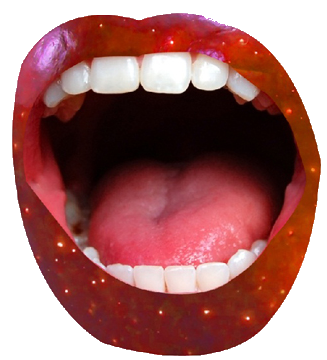 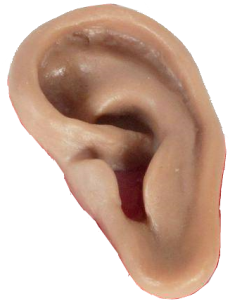 Start
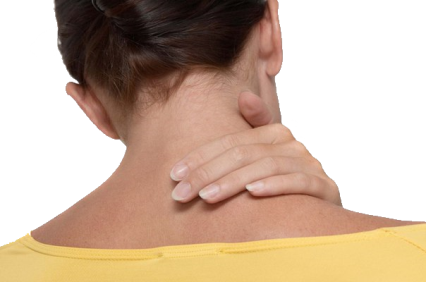 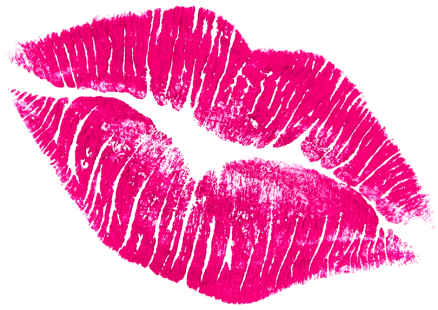 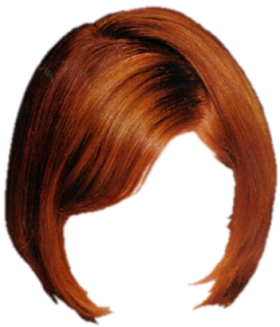 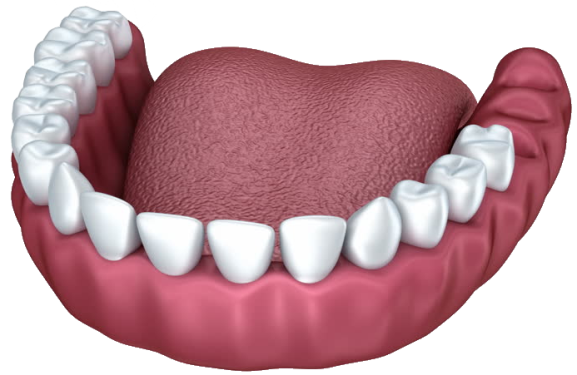 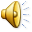 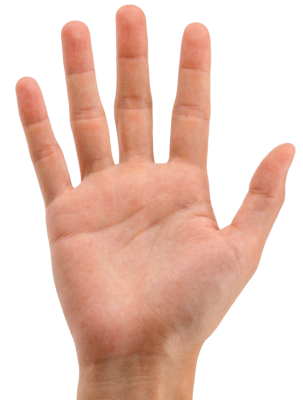 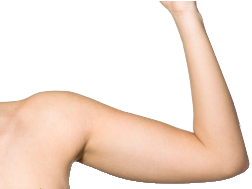 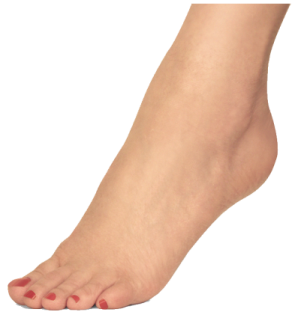 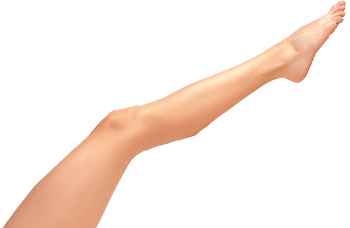 Start
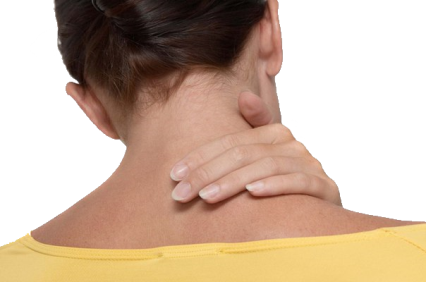 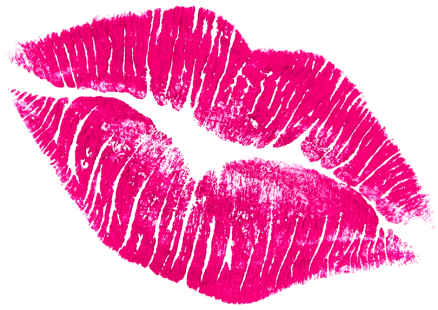 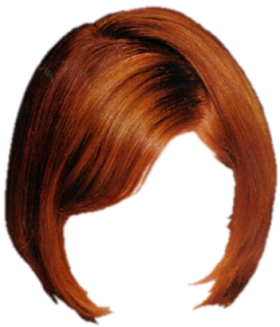 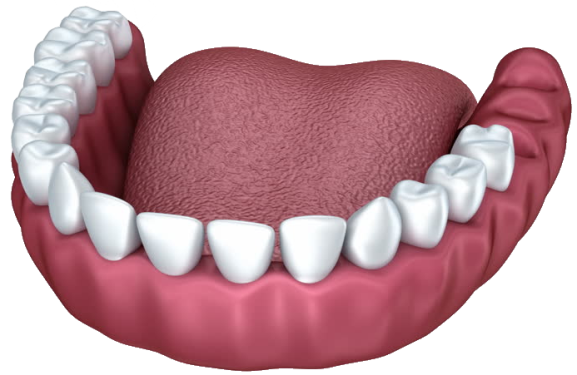 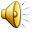 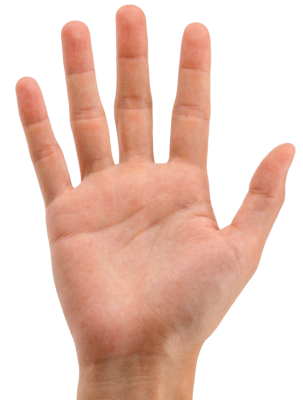 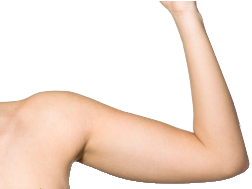 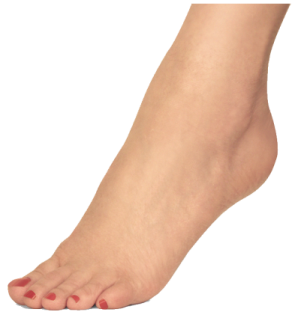 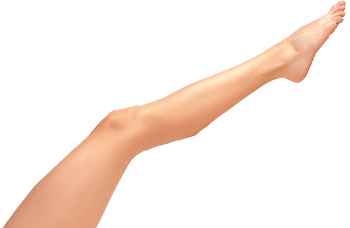 Start
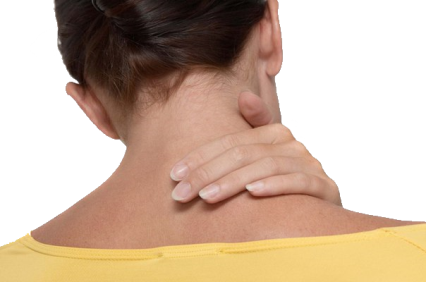 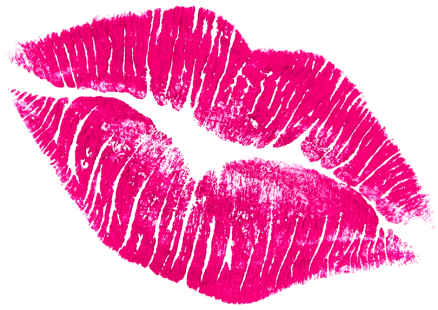 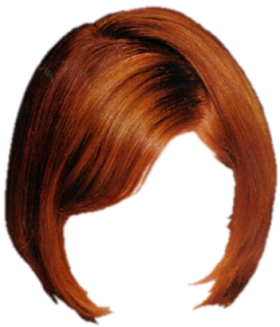 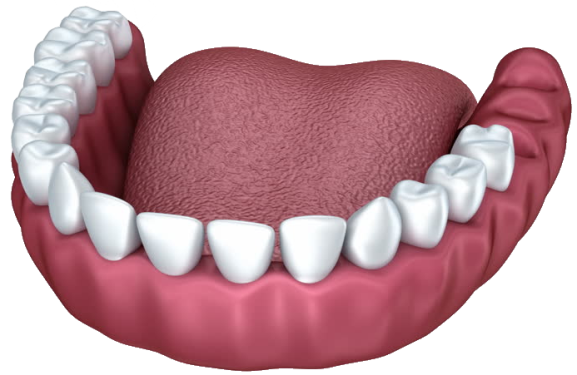 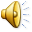 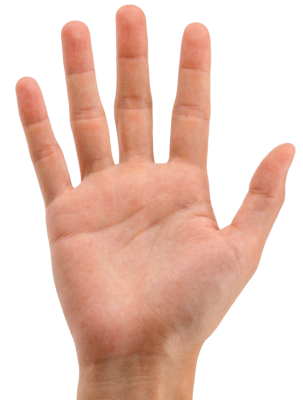 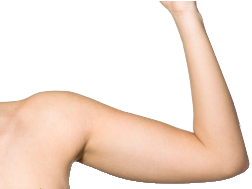 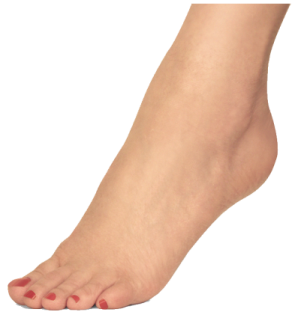 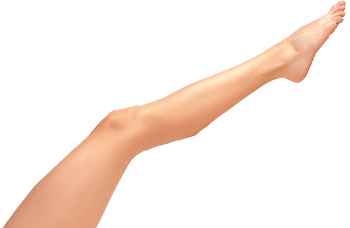 Start
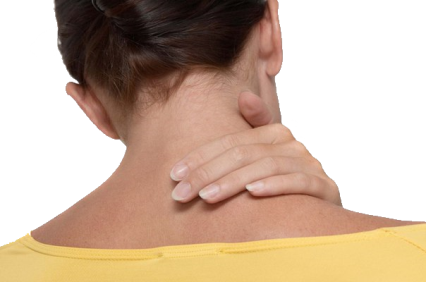 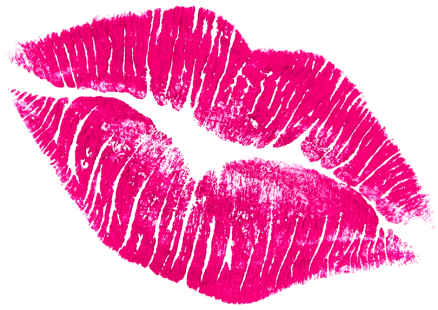 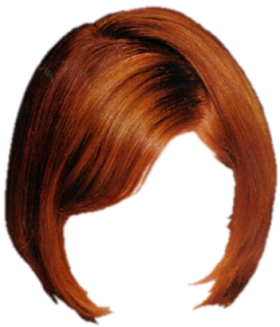 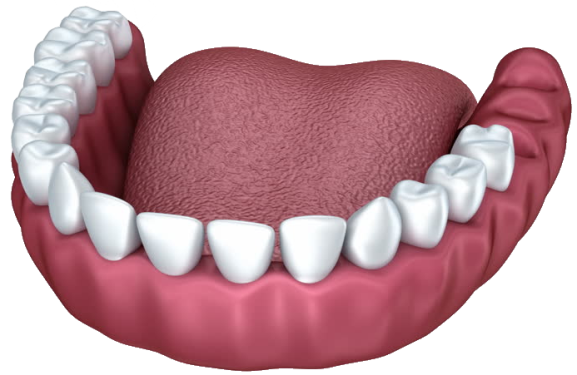 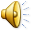 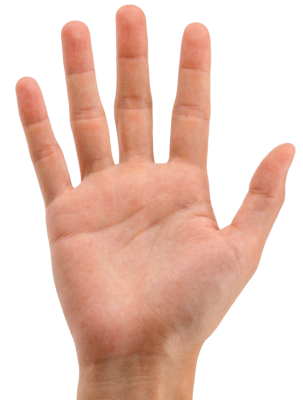 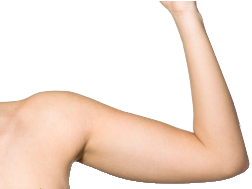 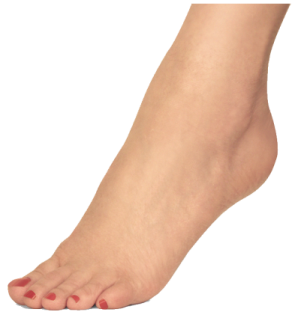 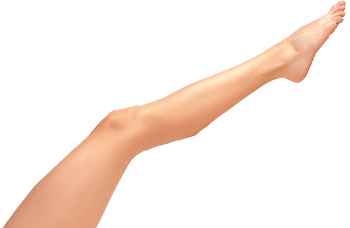 Start
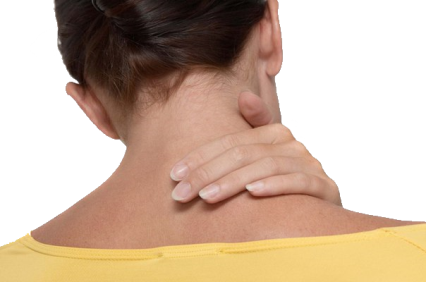 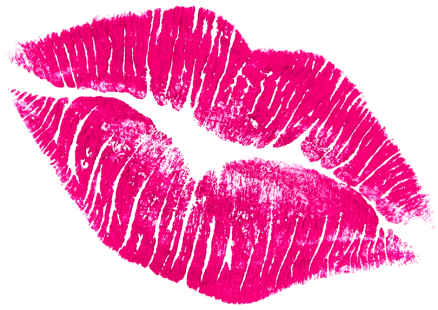 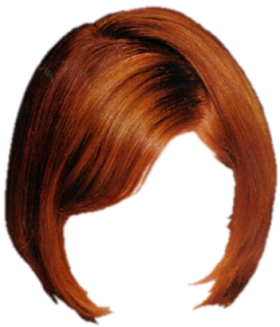 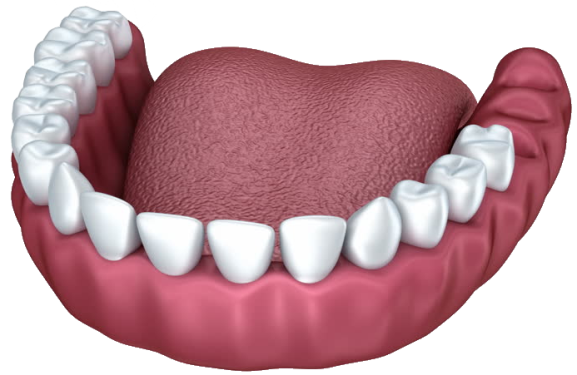 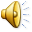 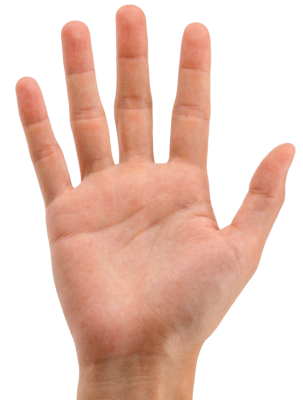 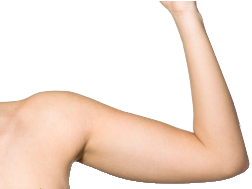 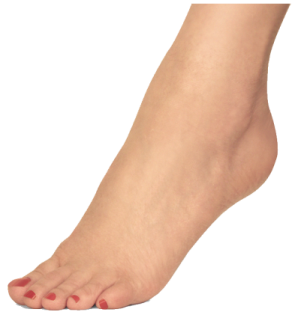 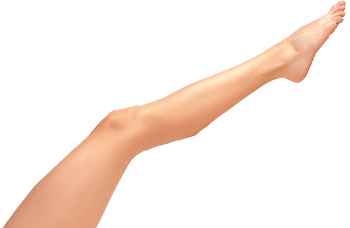 Start
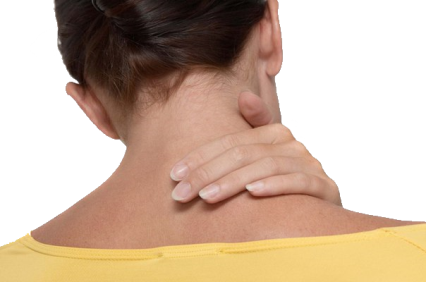 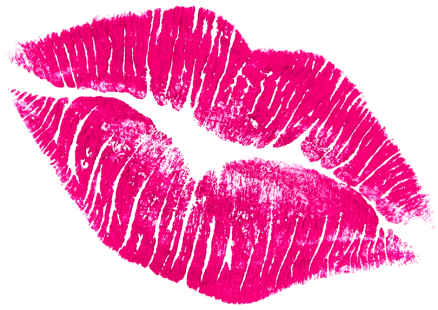 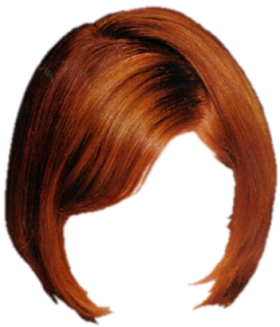 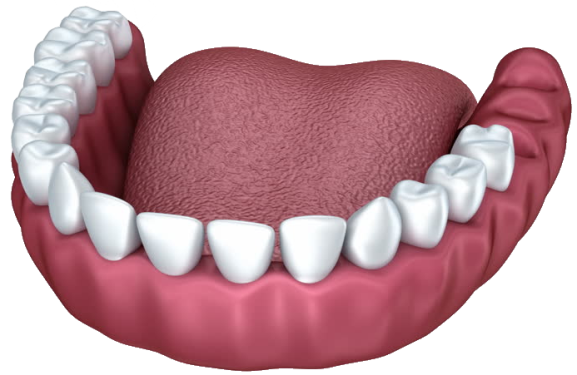 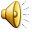 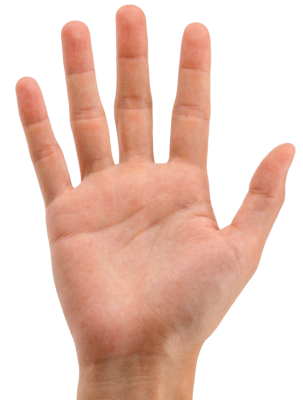 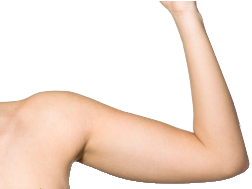 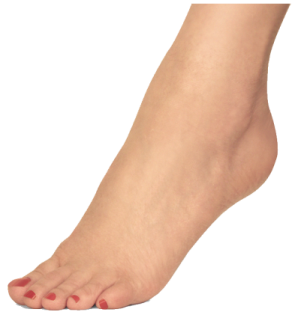 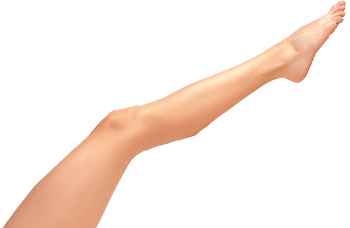 Start
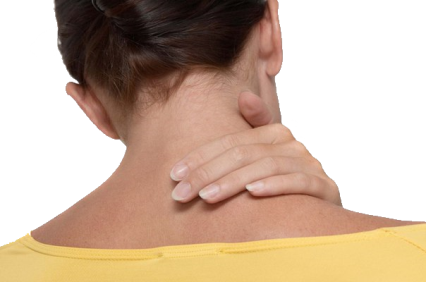 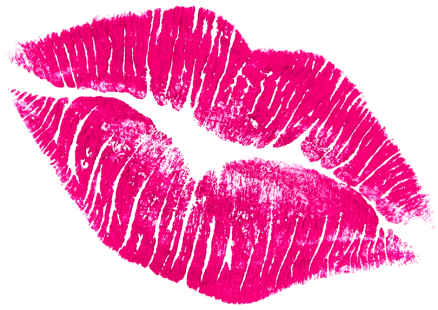 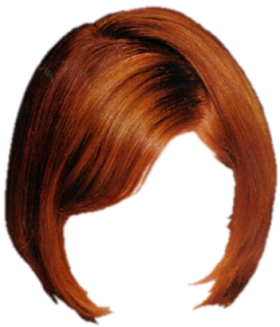 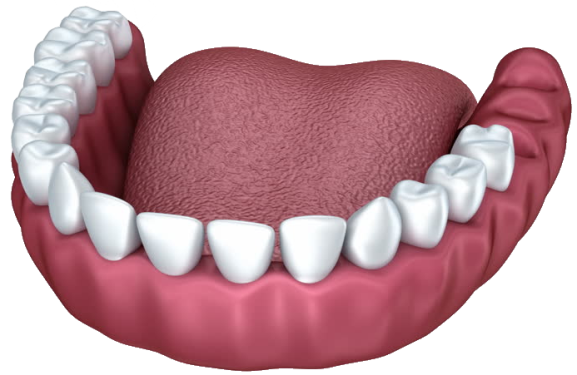 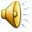 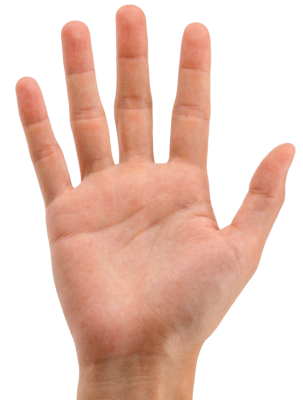 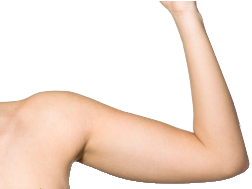 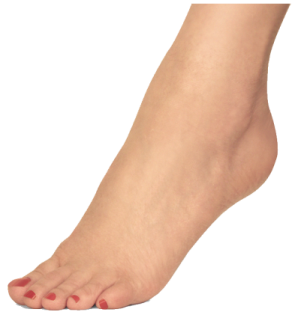 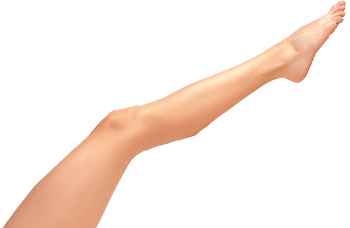 Start
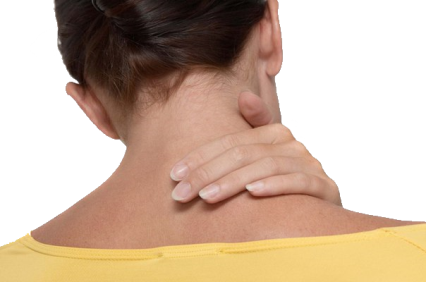 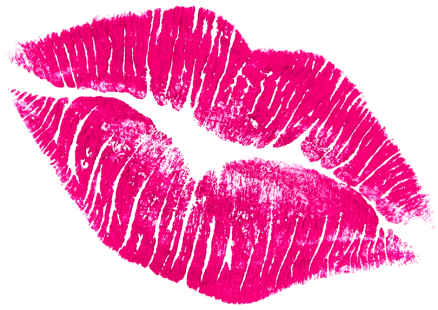 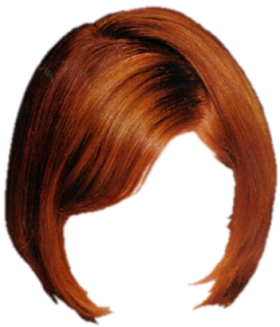 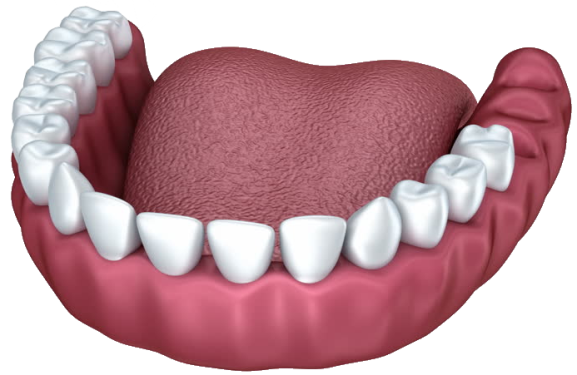 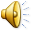 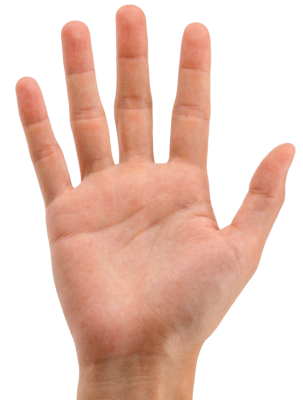 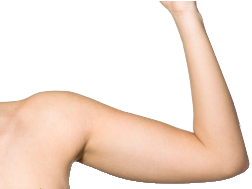 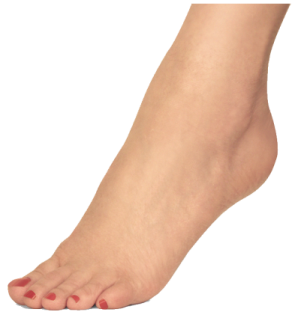 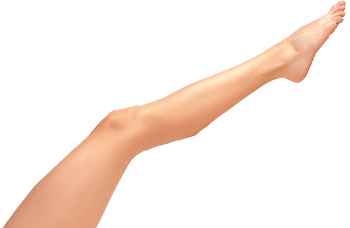 Что пропало?
Start
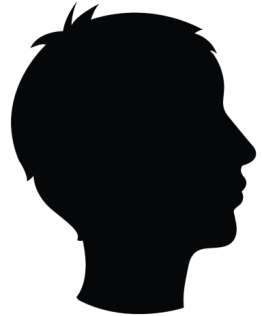 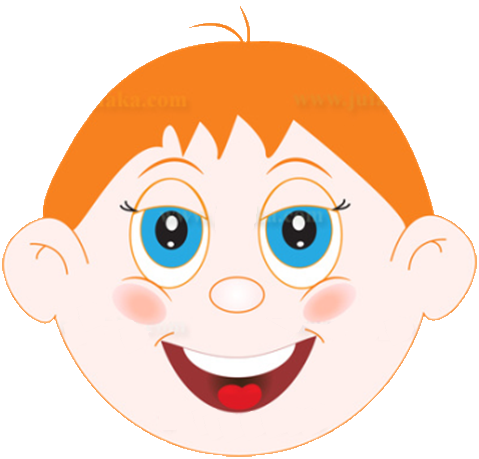 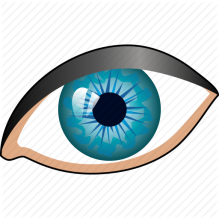 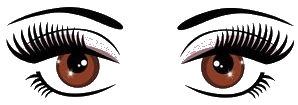 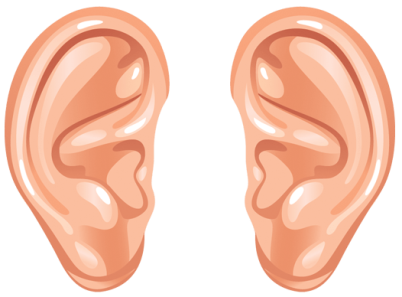 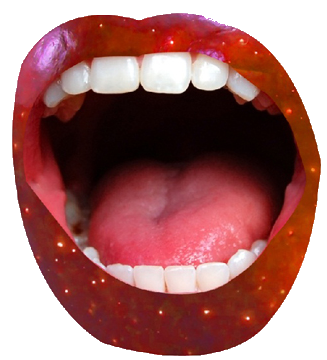 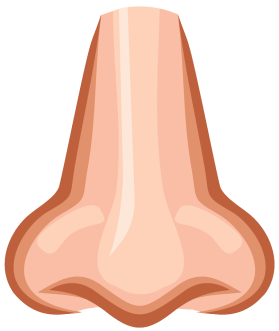 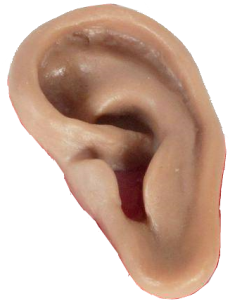 Start
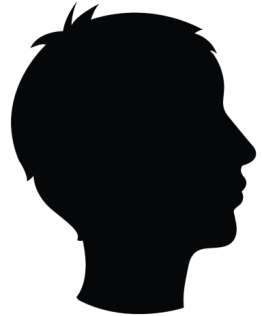 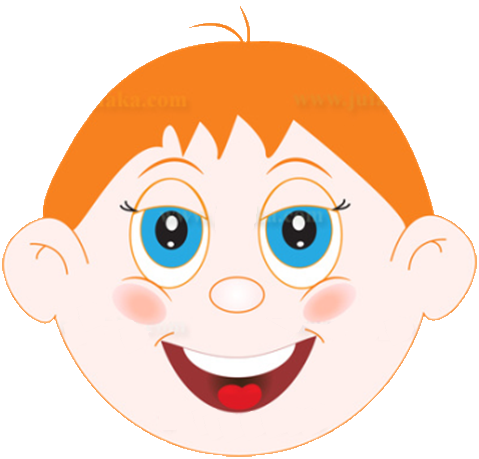 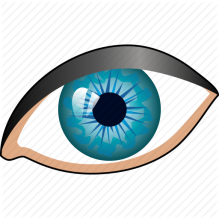 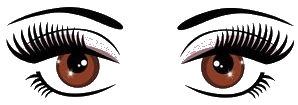 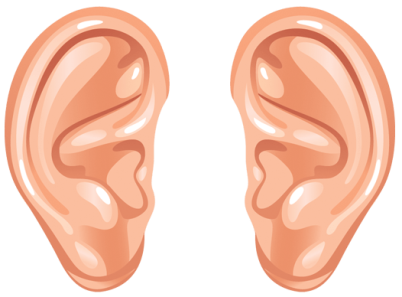 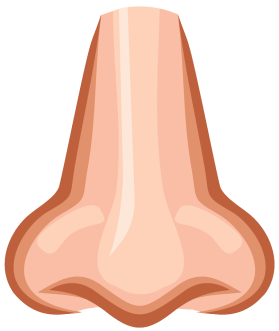 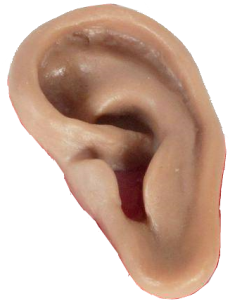 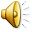 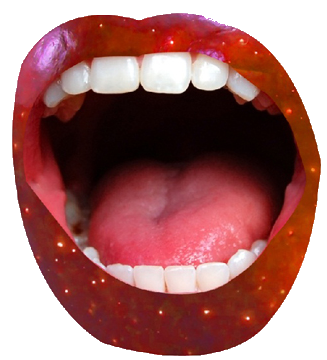 Start
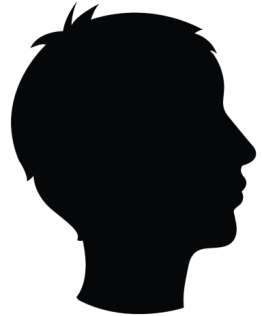 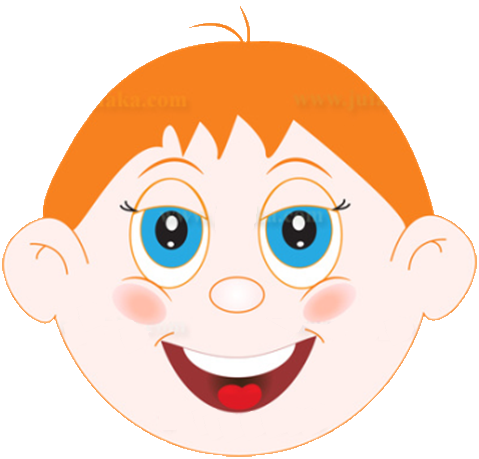 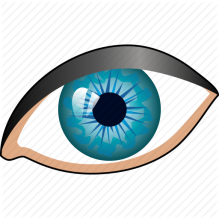 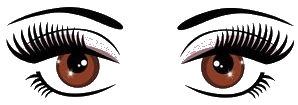 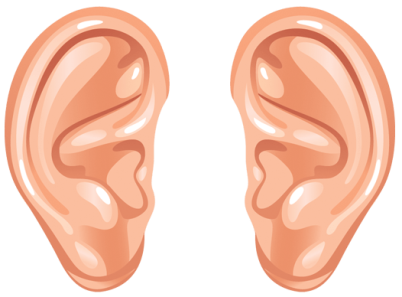 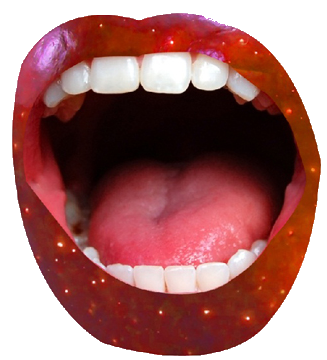 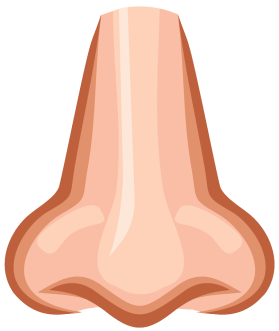 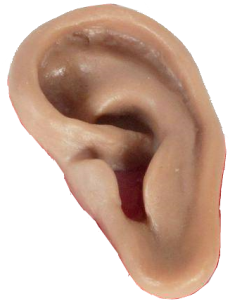 Start
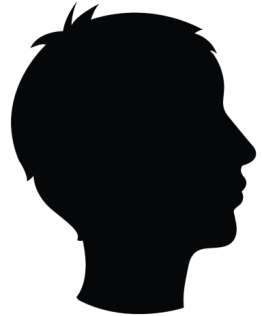 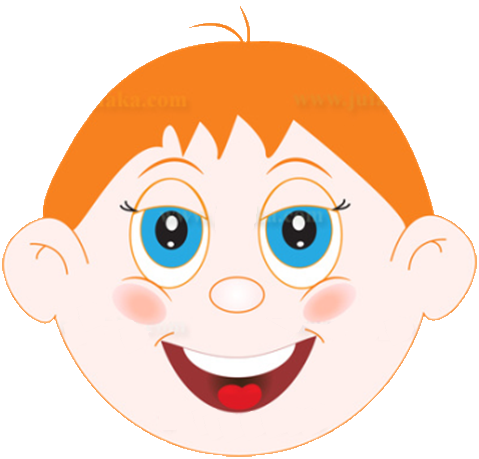 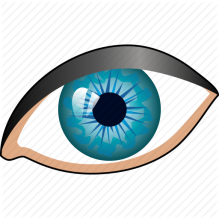 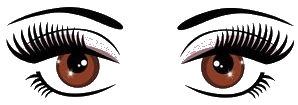 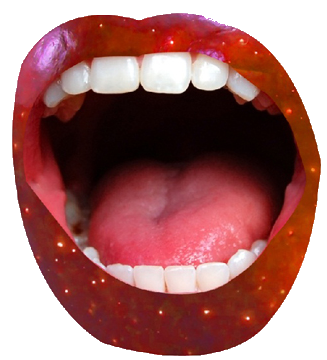 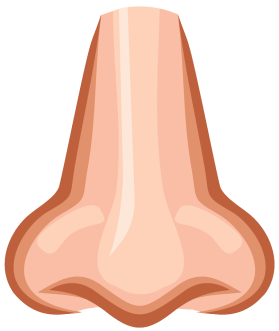 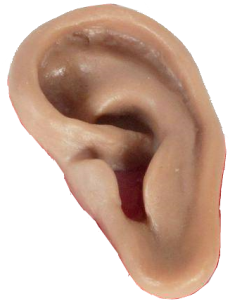 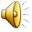 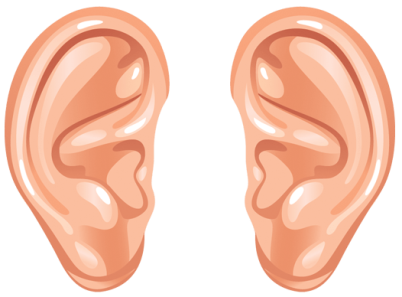 Start
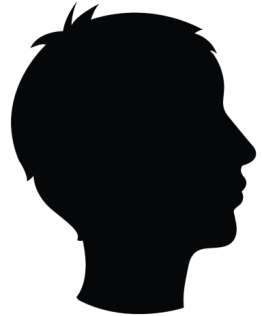 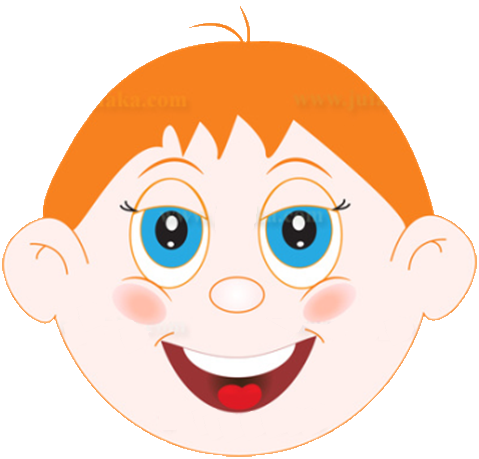 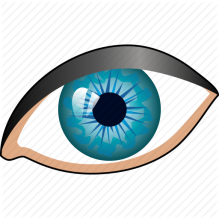 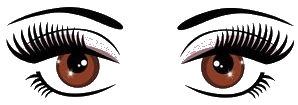 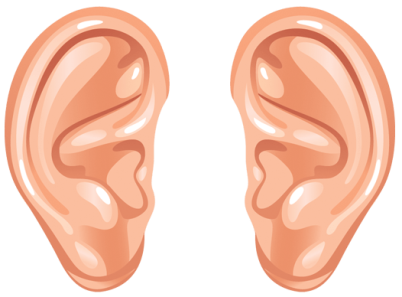 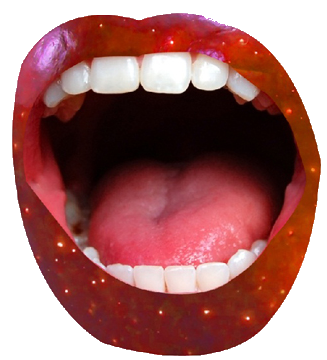 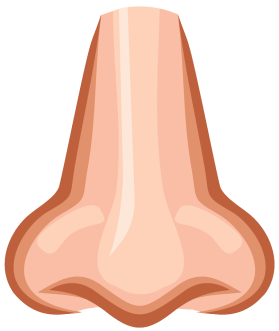 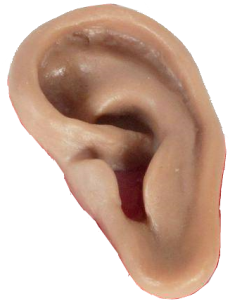 Start
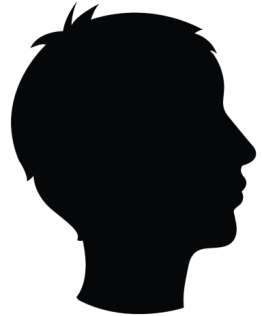 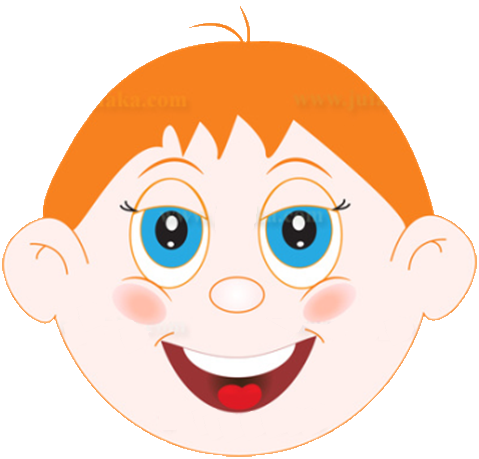 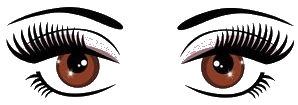 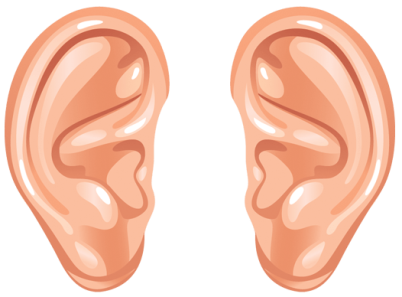 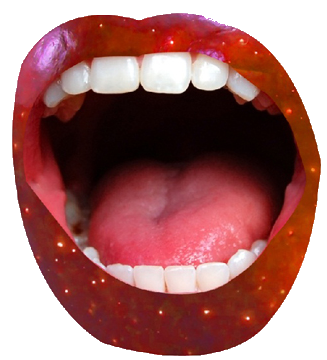 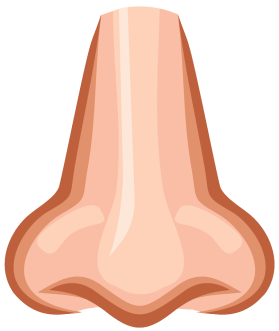 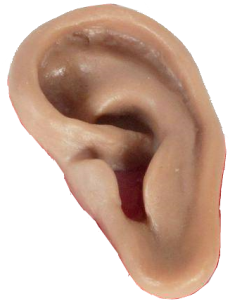 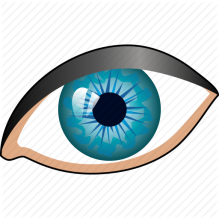 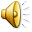 Start
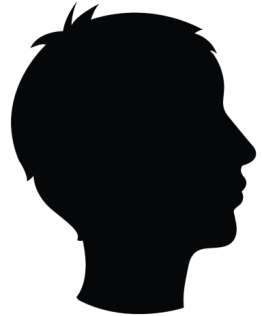 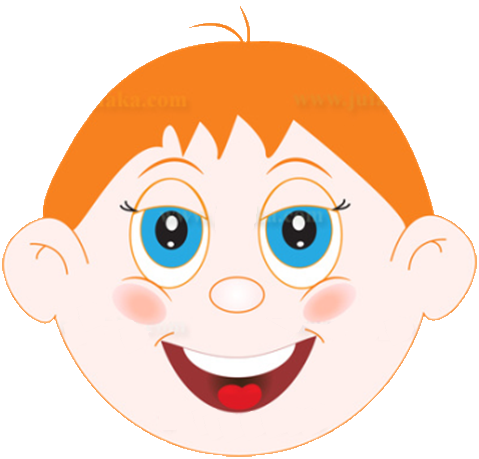 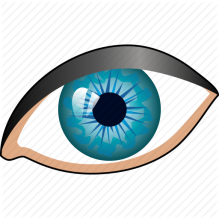 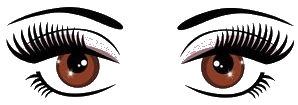 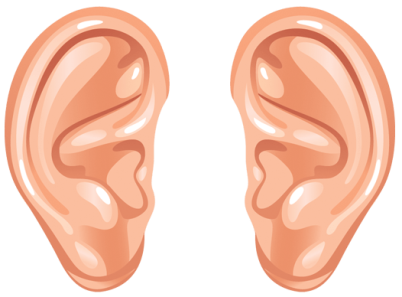 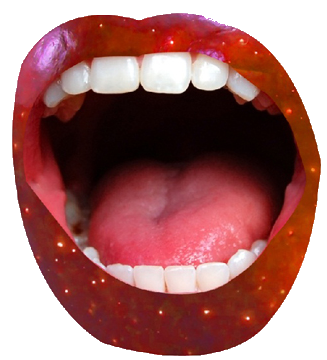 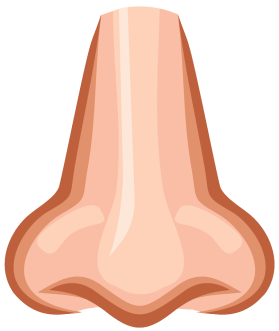 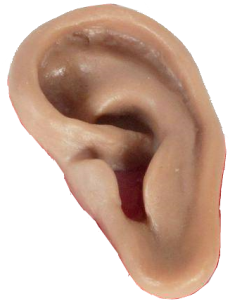 Start
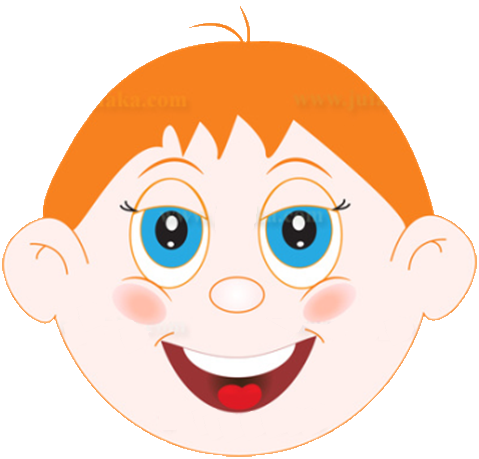 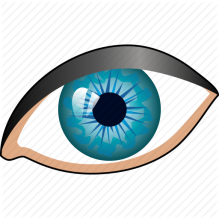 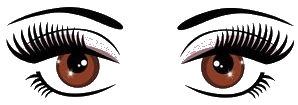 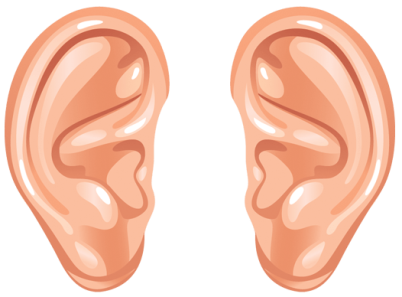 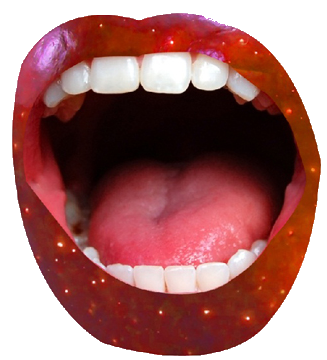 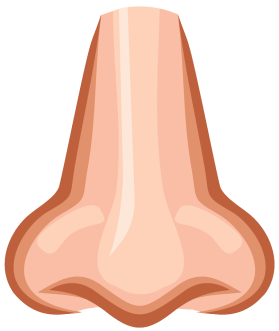 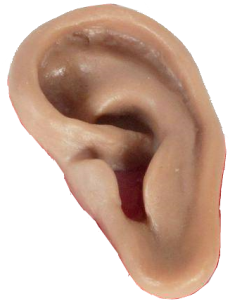 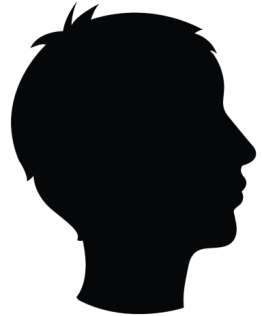 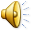 Start
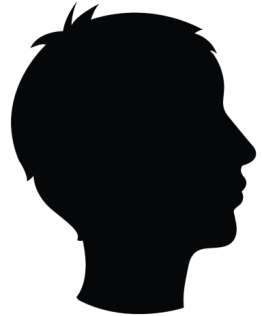 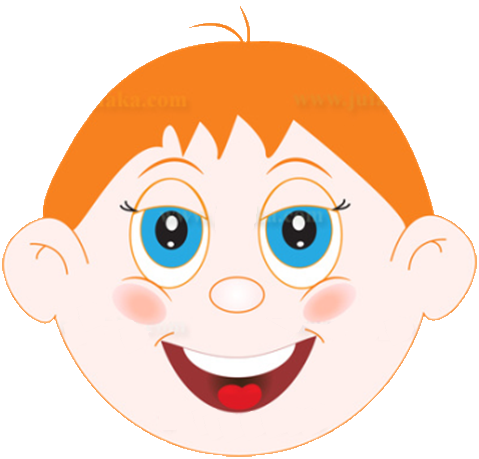 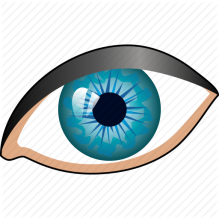 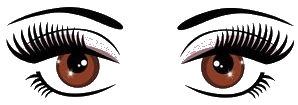 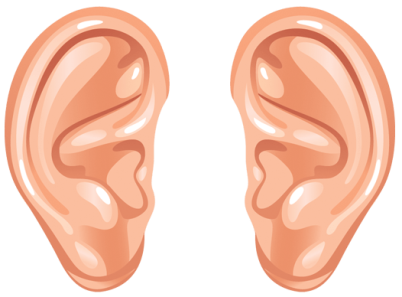 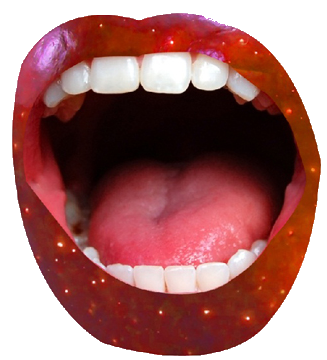 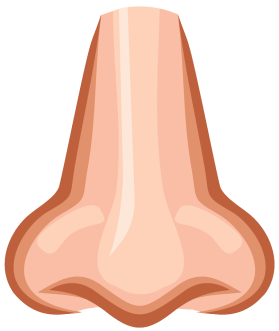 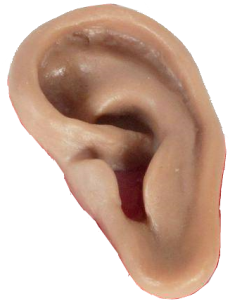 Start
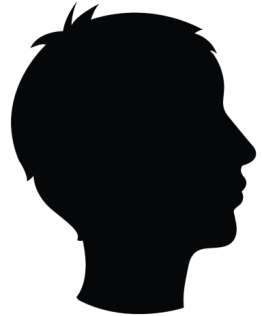 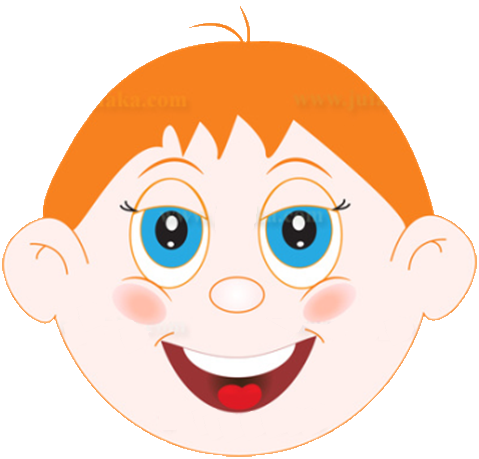 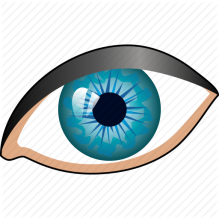 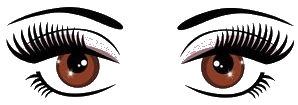 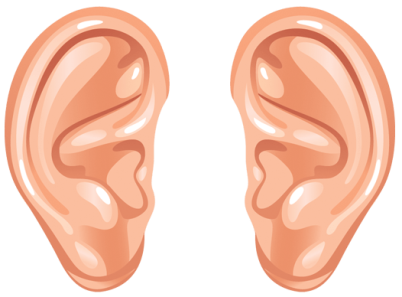 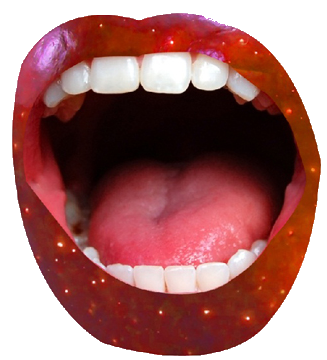 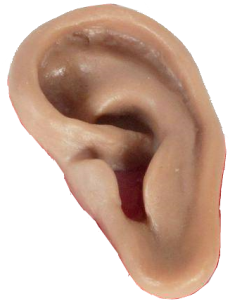 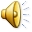 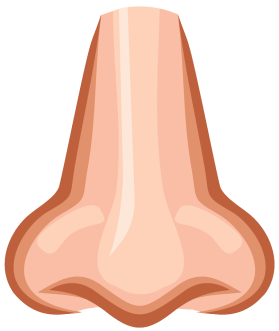 Start
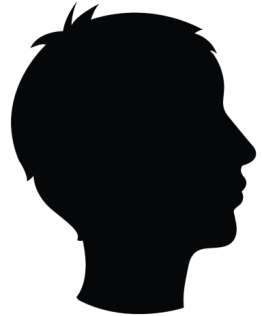 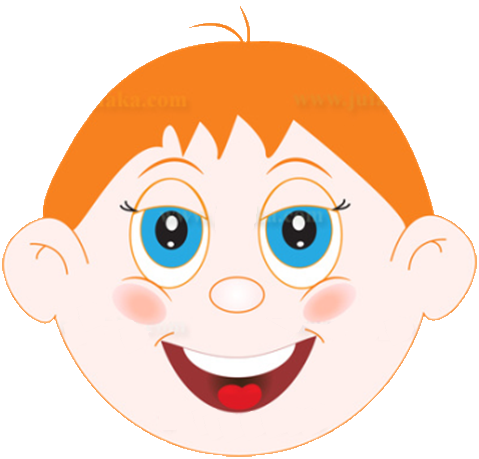 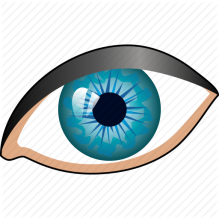 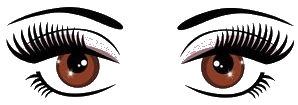 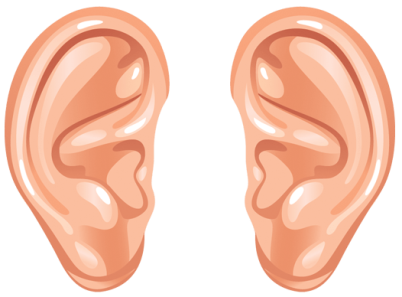 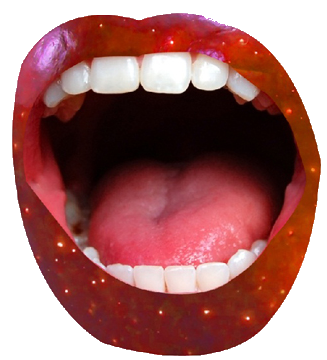 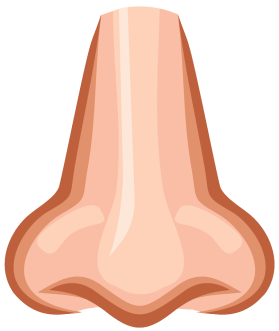 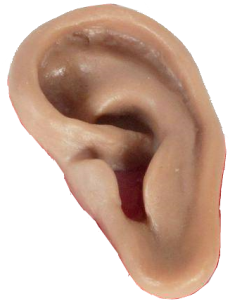 Start
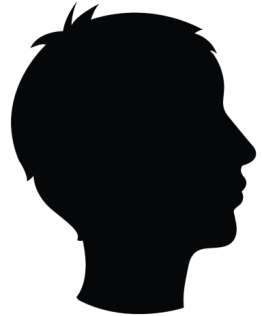 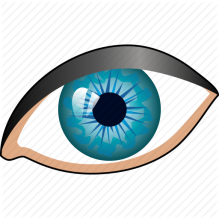 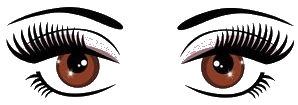 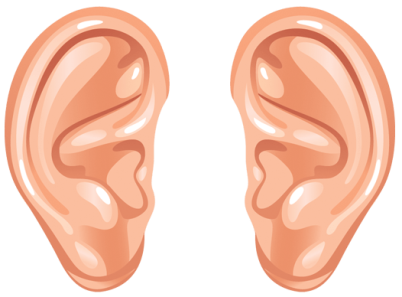 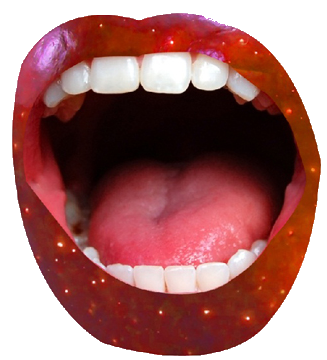 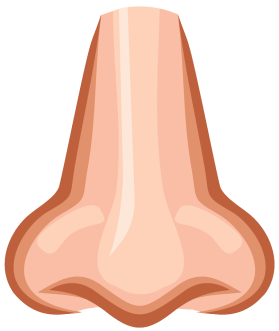 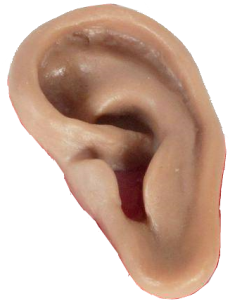 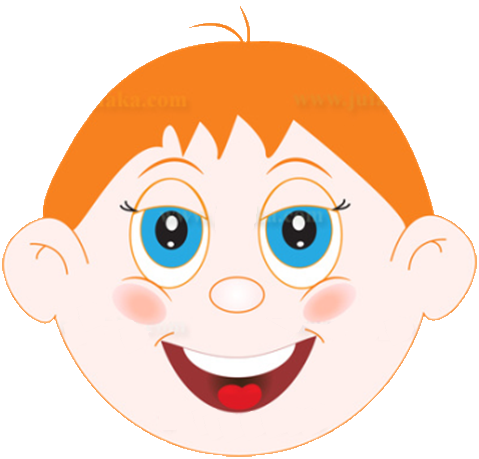 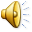 Start
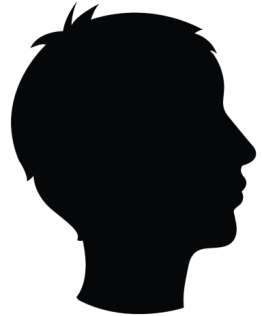 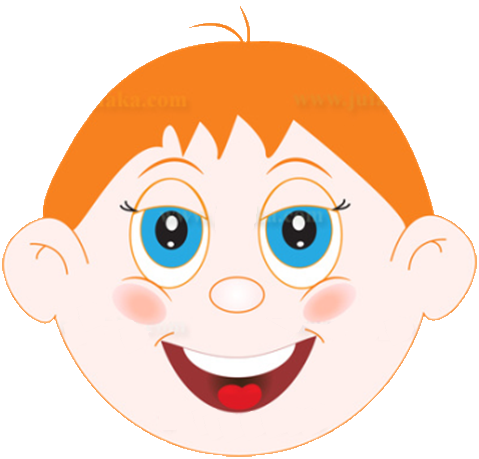 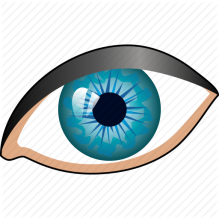 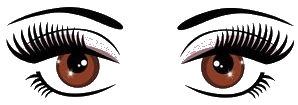 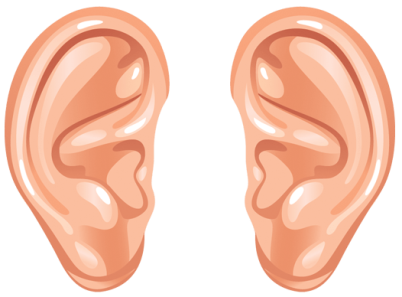 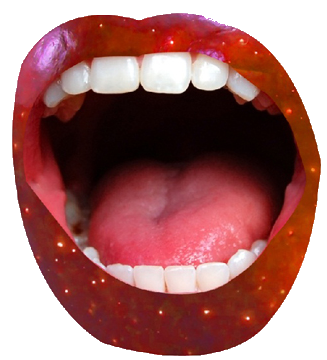 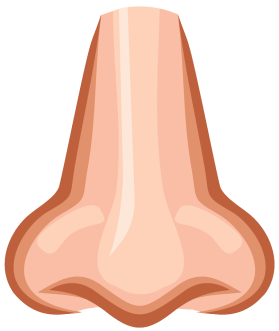 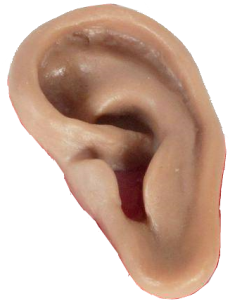 Start
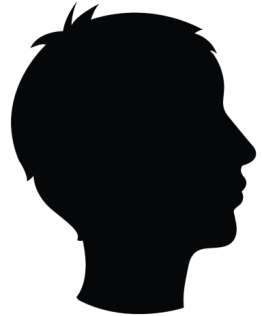 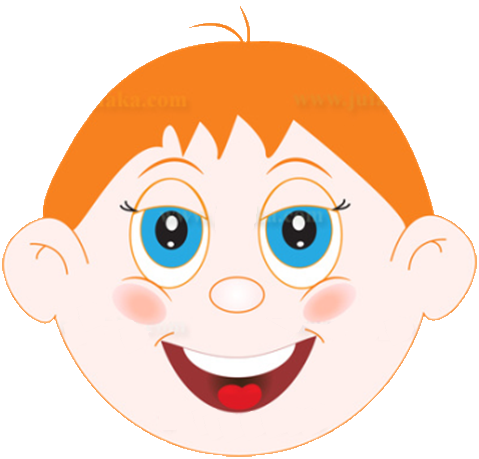 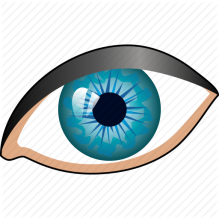 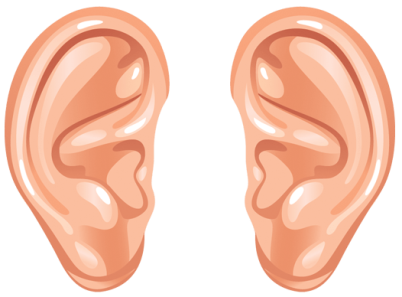 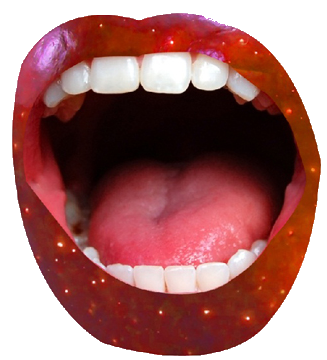 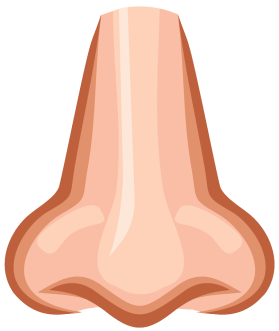 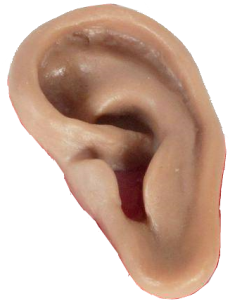 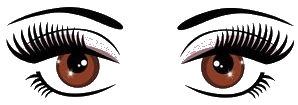 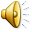 Start
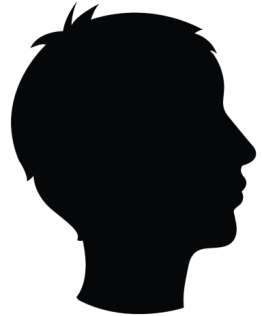 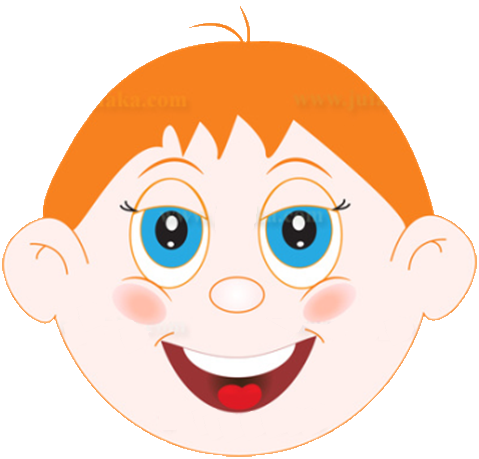 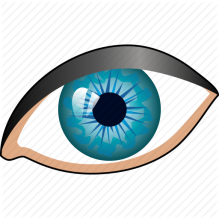 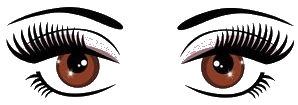 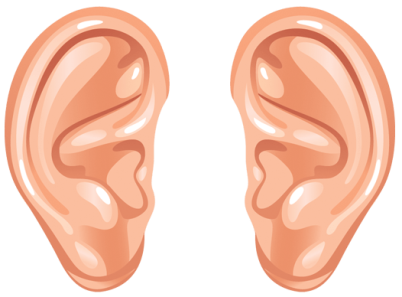 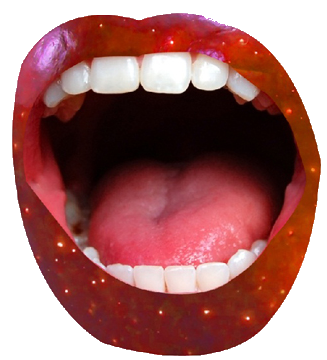 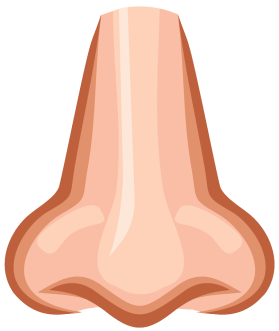 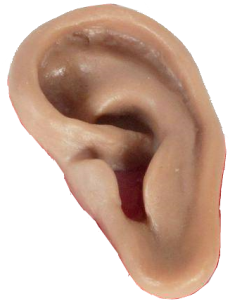 Start
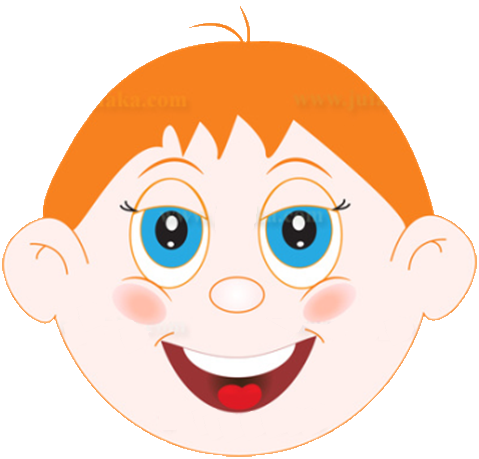 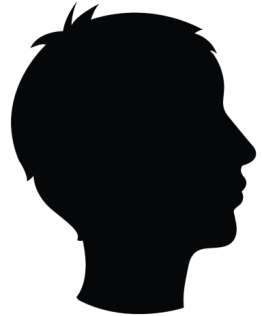 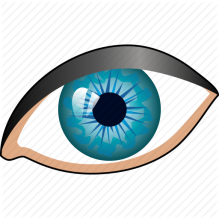 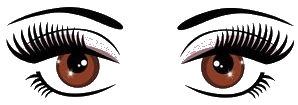 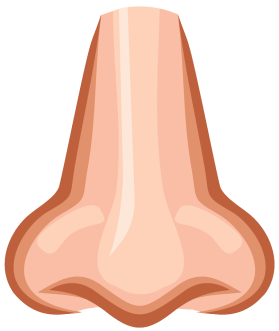 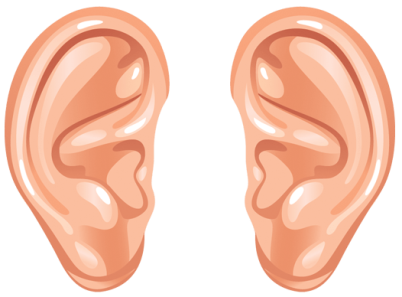 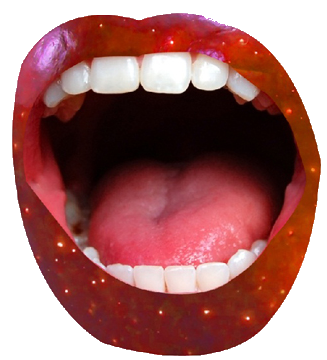 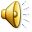 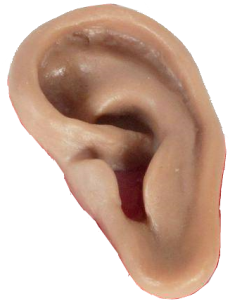 Start
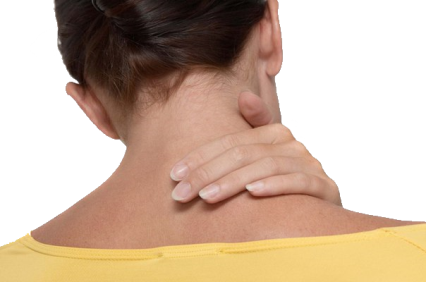 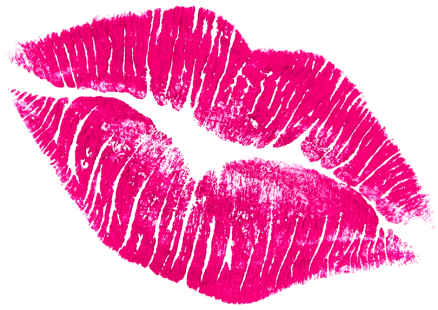 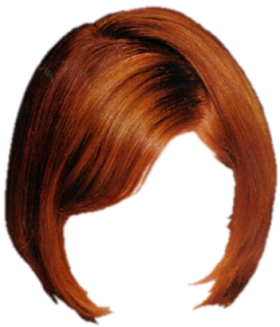 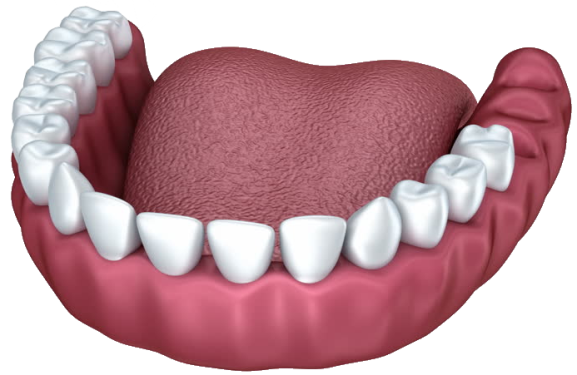 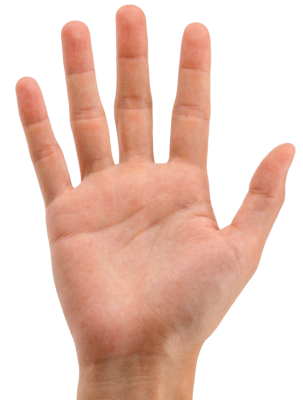 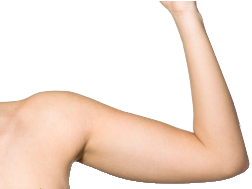 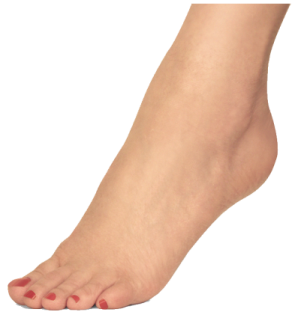 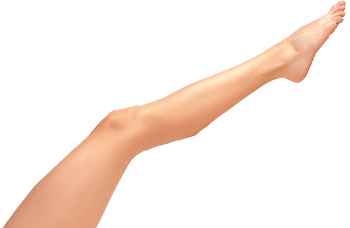 Start
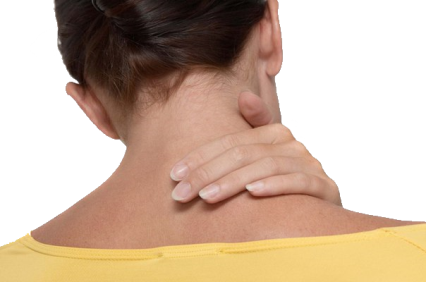 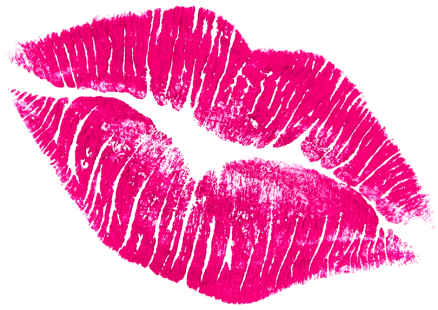 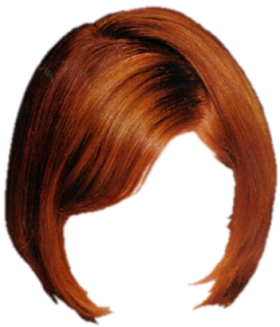 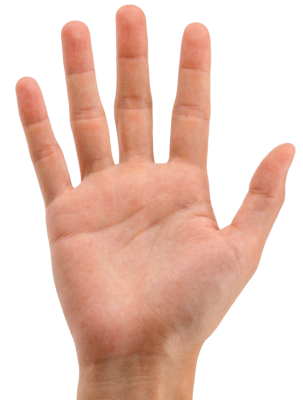 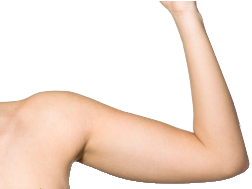 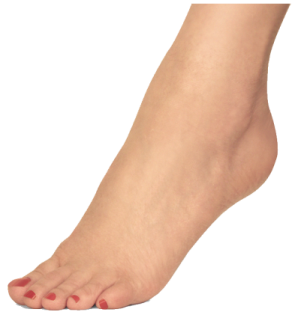 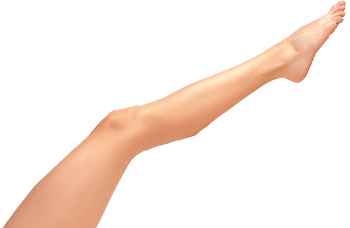 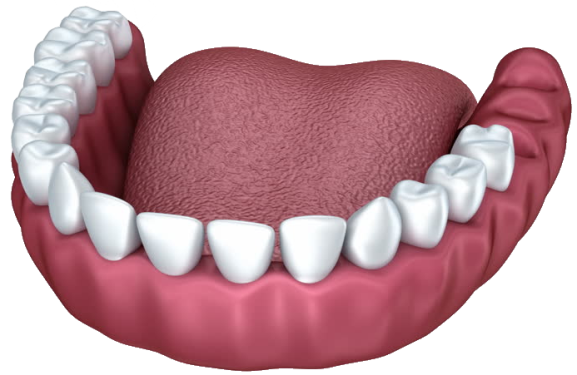 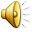 Start
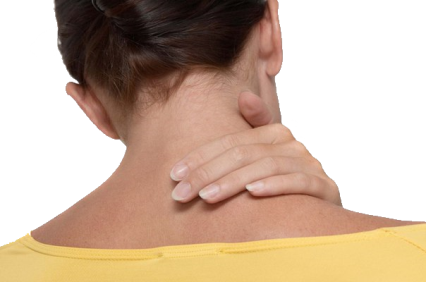 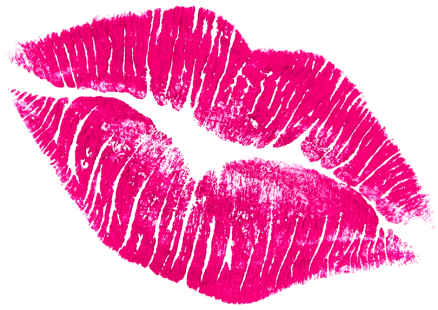 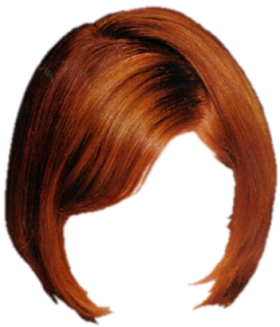 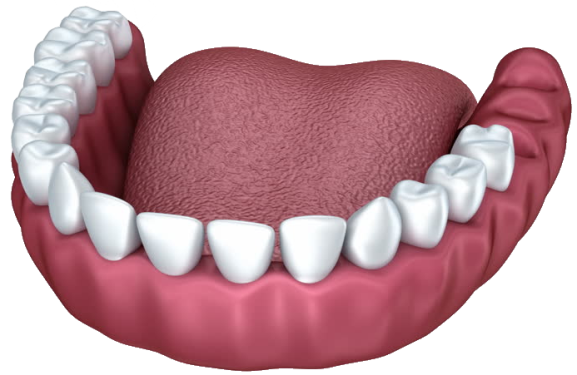 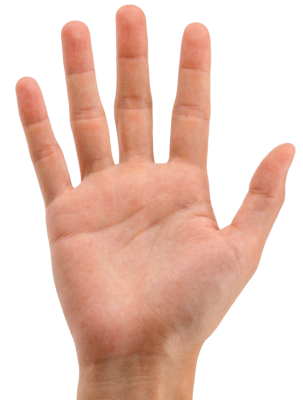 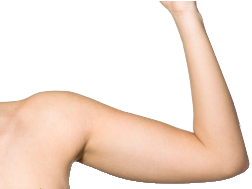 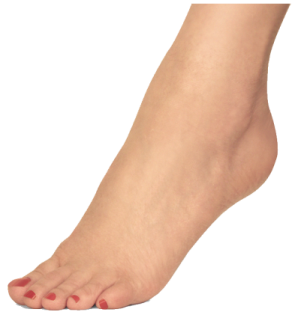 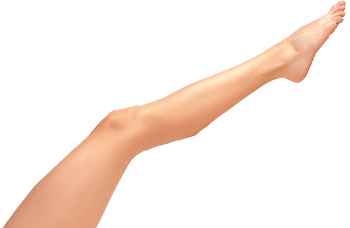 Start
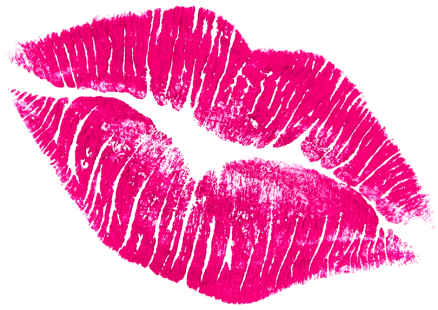 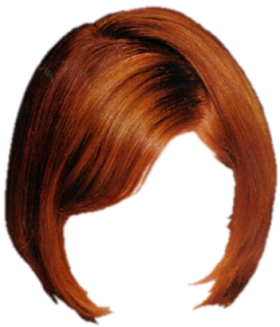 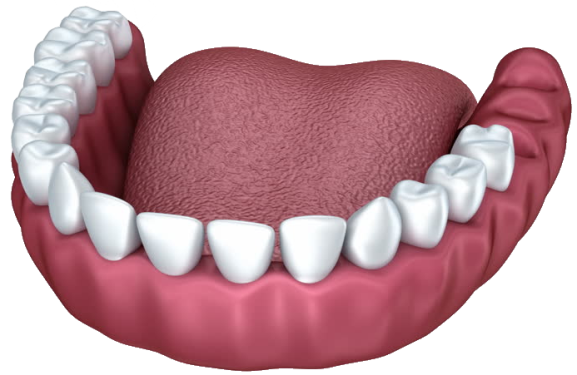 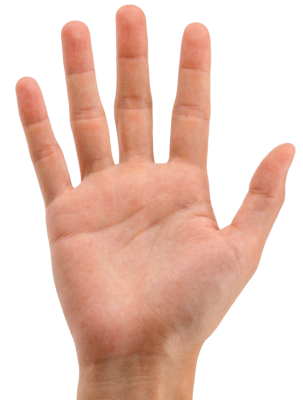 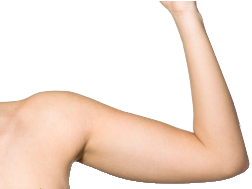 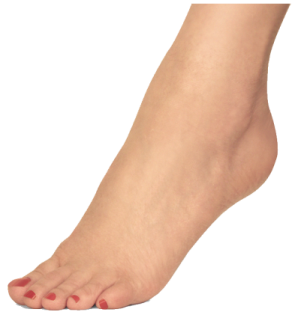 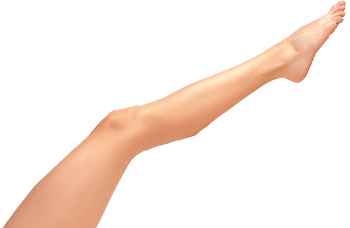 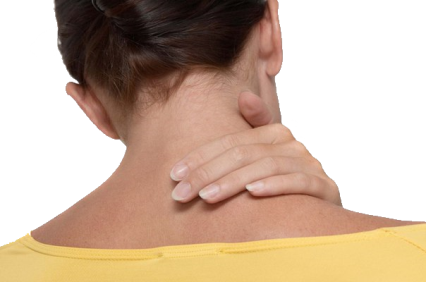 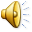 Start
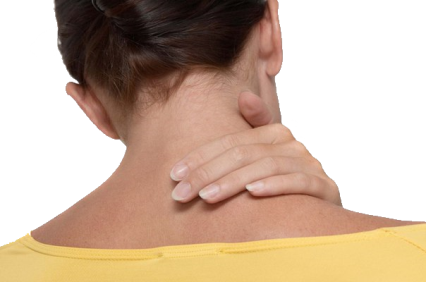 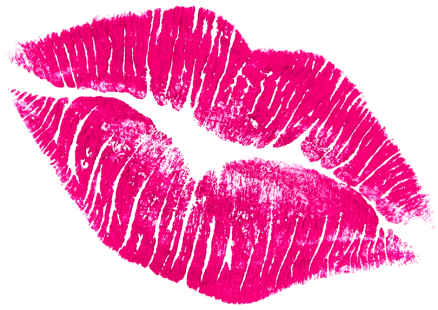 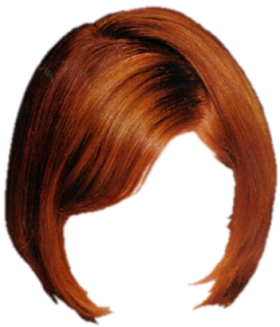 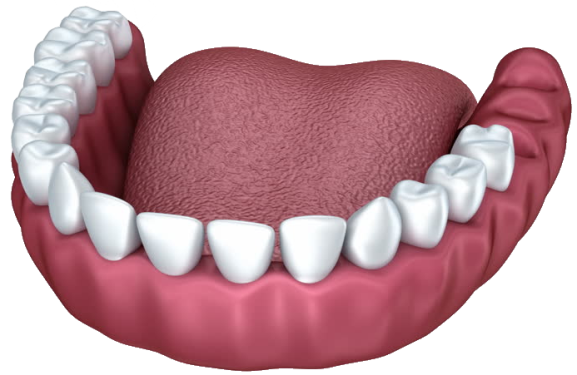 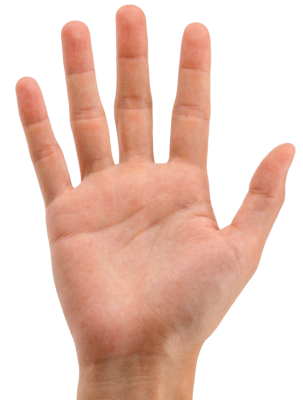 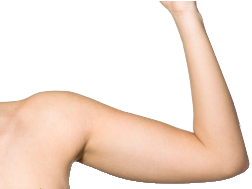 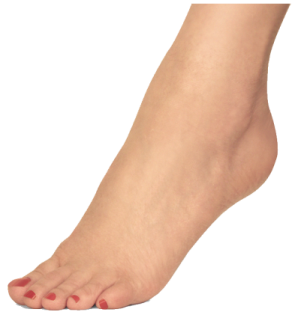 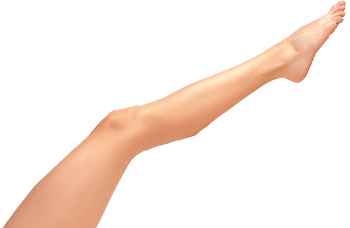 Start
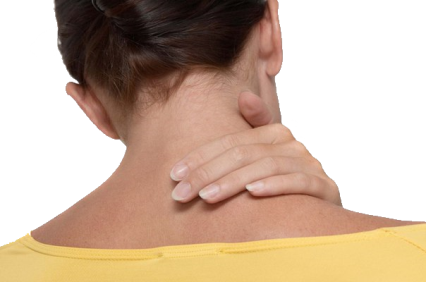 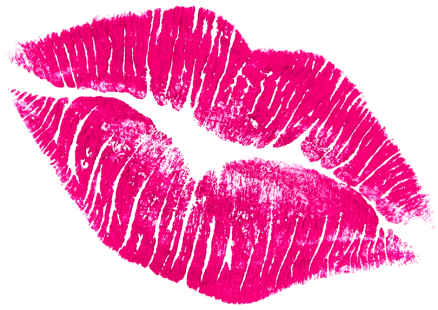 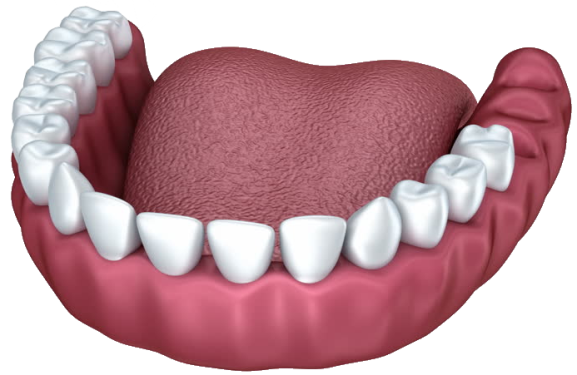 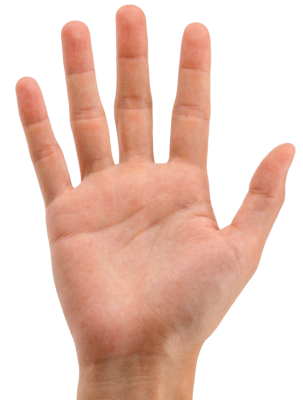 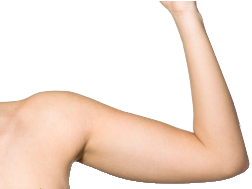 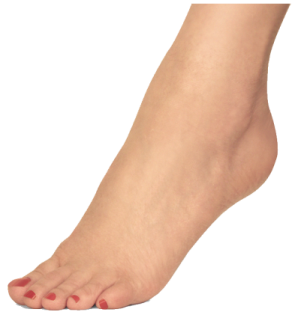 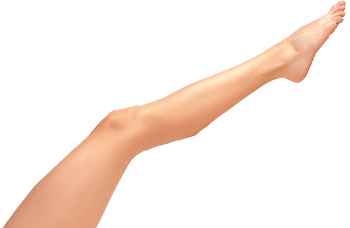 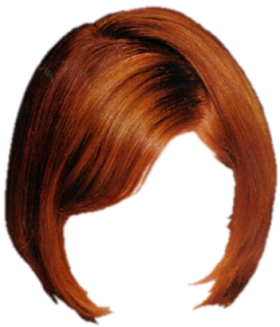 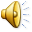 Start
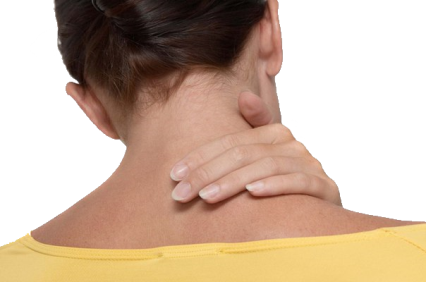 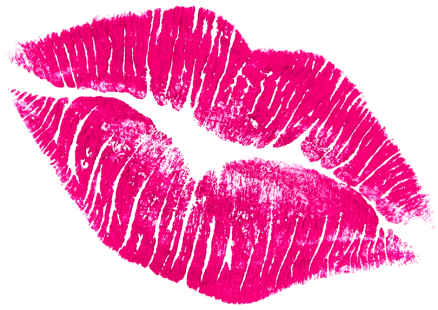 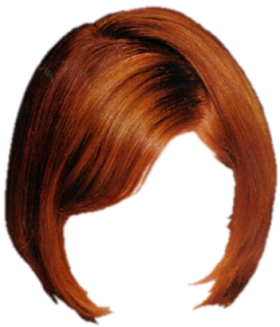 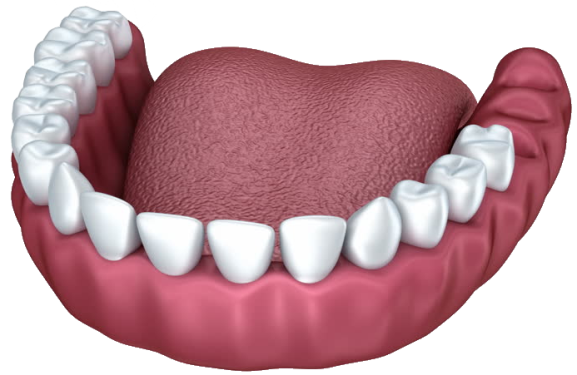 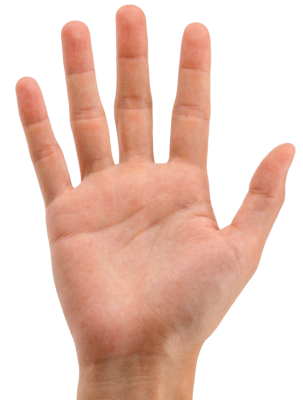 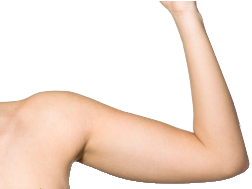 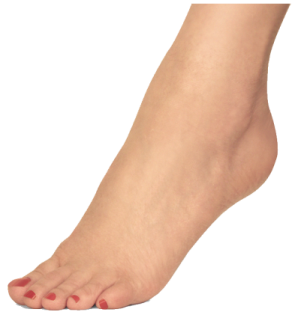 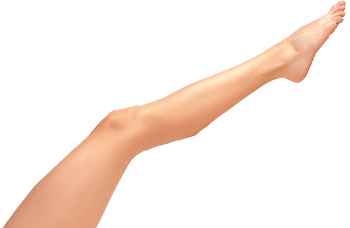 Start
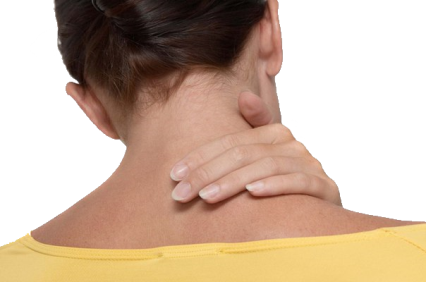 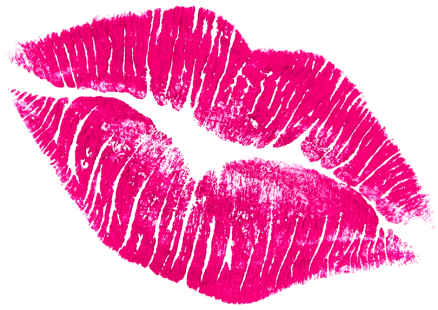 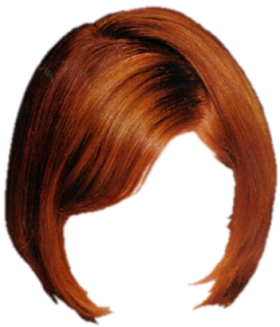 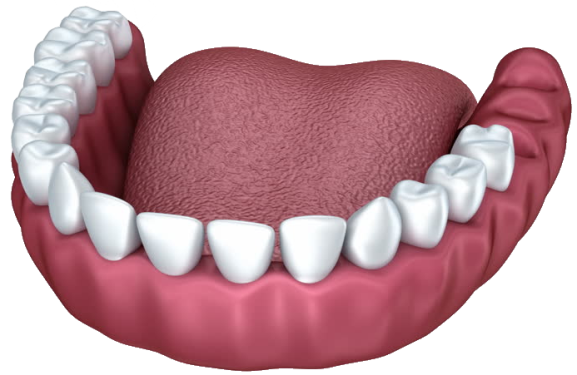 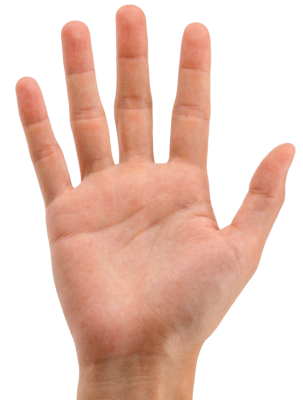 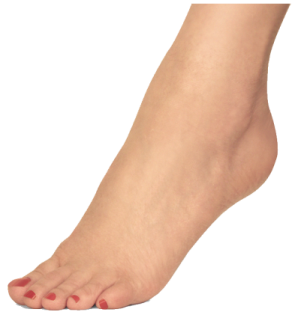 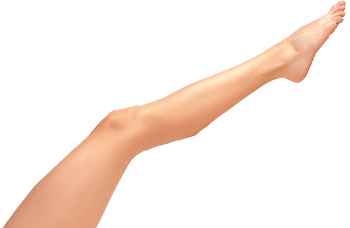 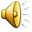 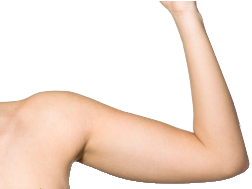 Start
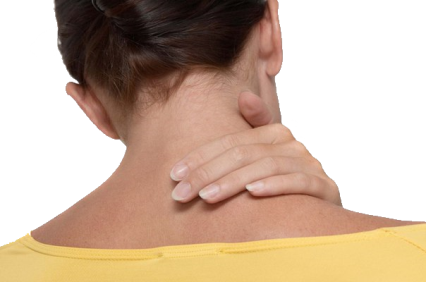 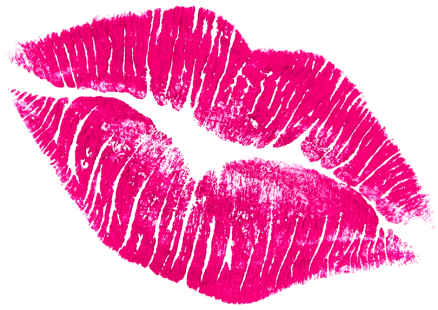 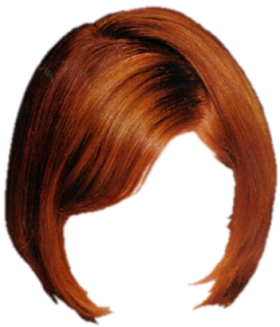 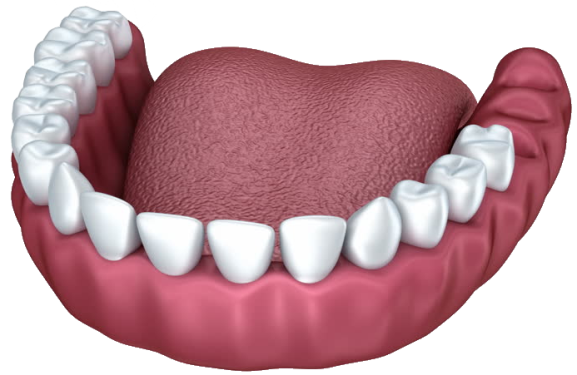 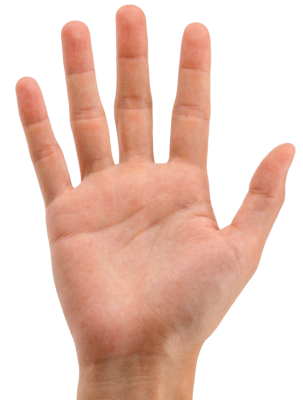 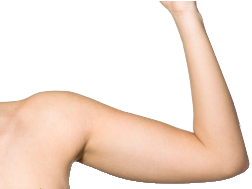 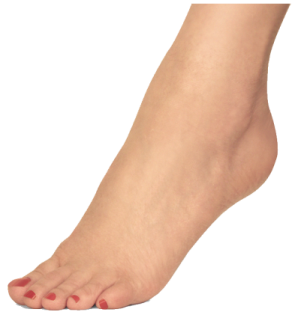 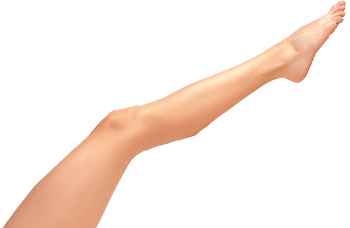 Start
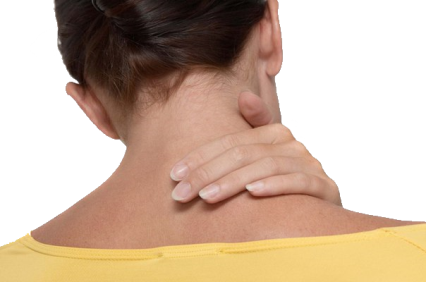 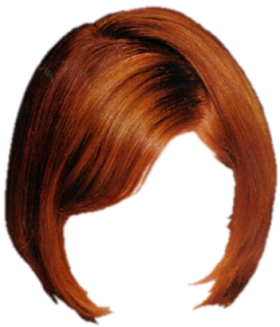 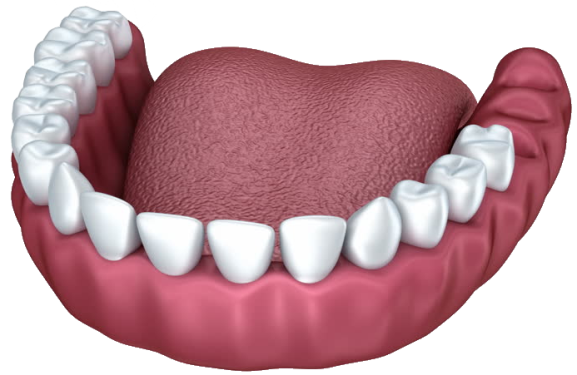 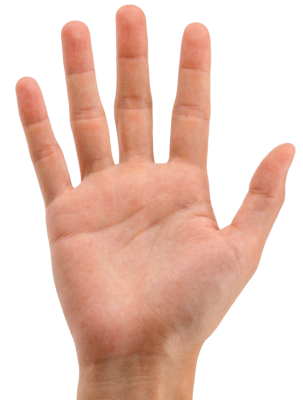 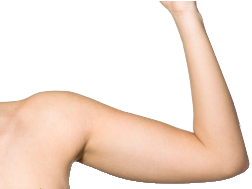 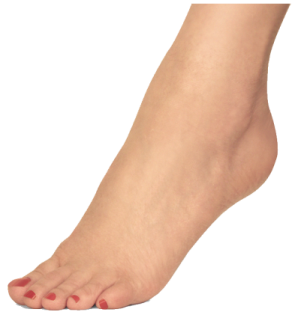 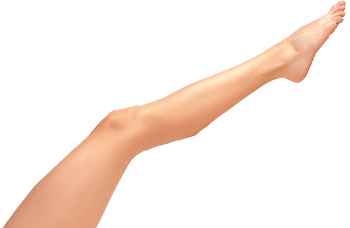 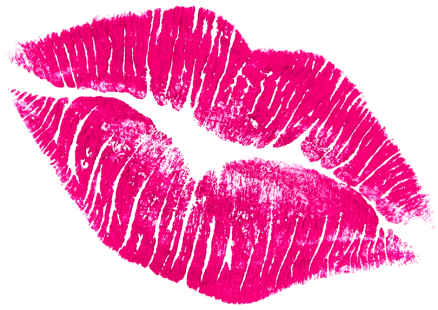 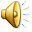 Start
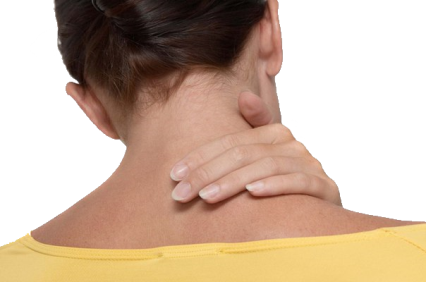 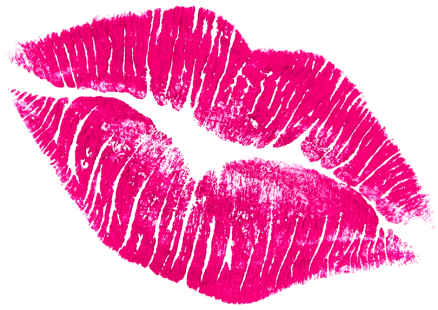 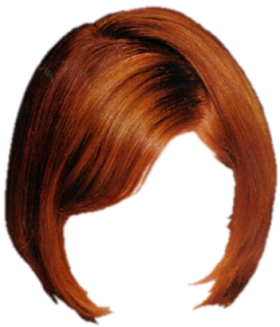 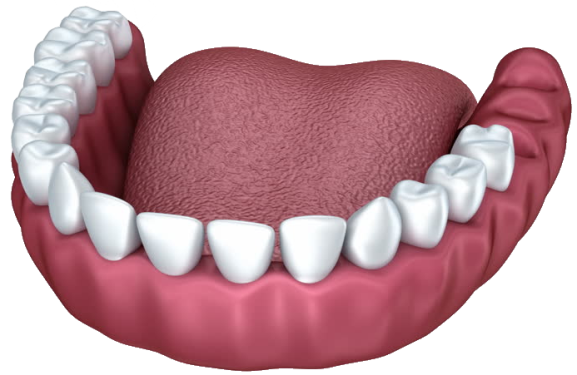 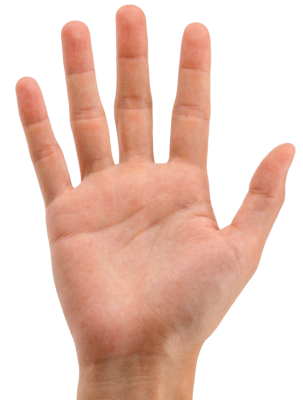 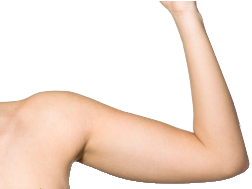 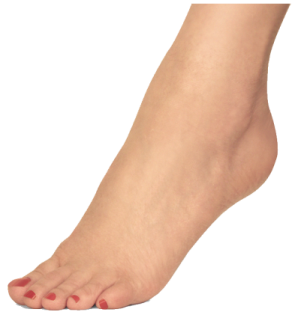 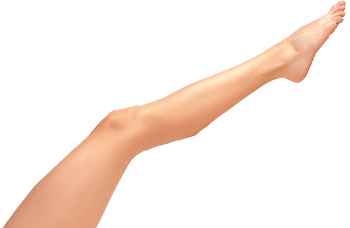 Start
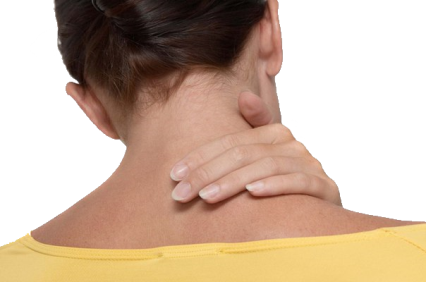 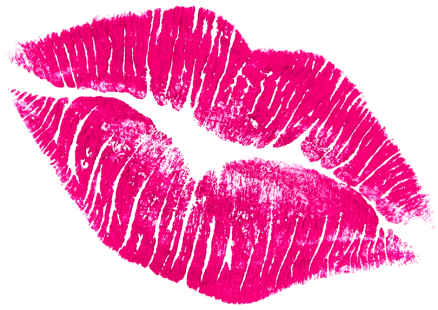 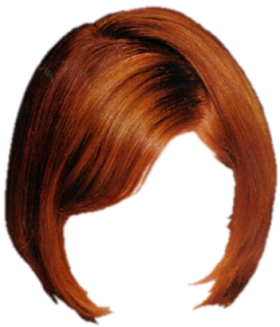 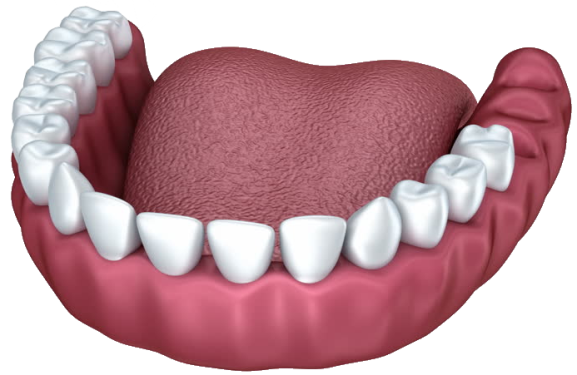 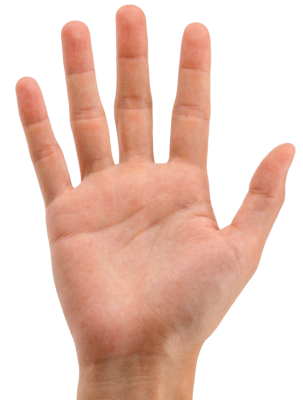 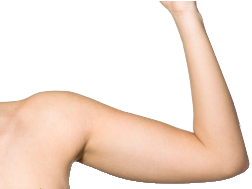 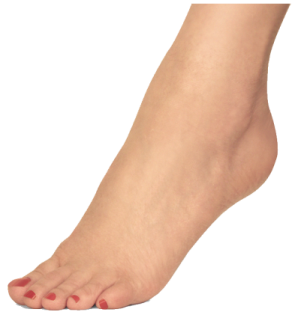 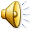 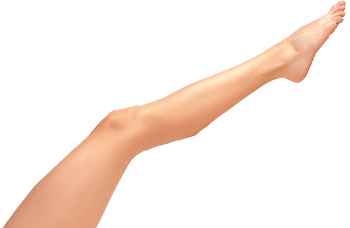 Start
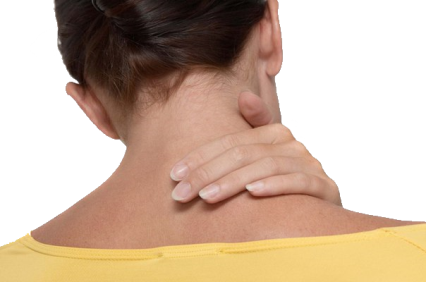 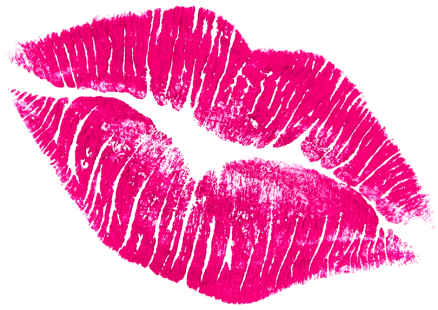 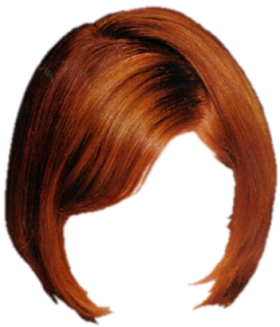 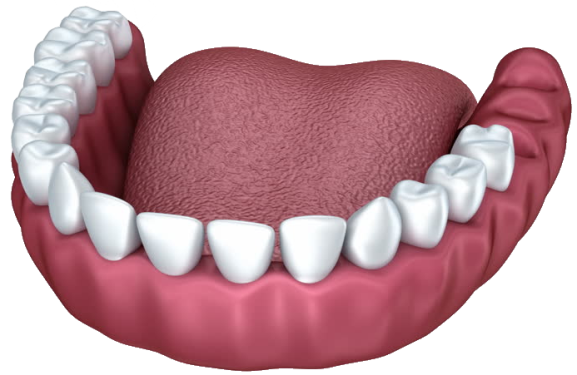 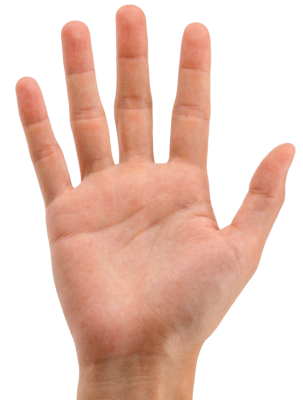 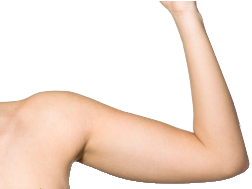 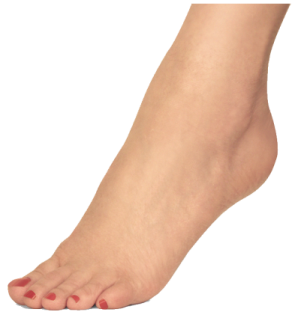 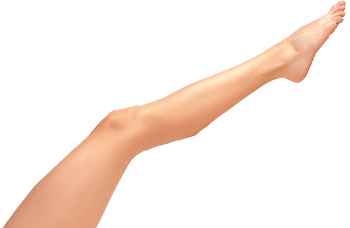 Start
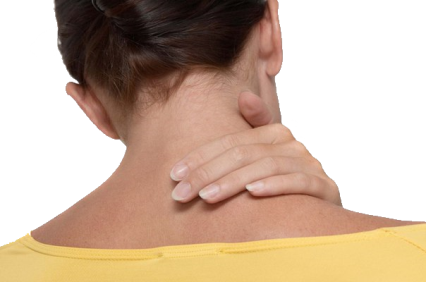 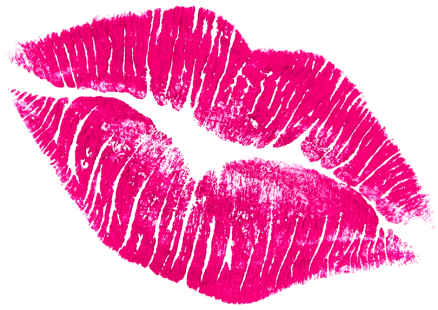 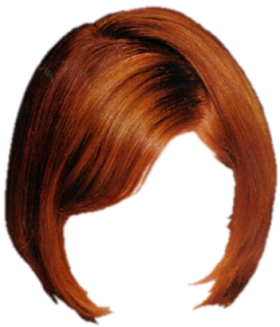 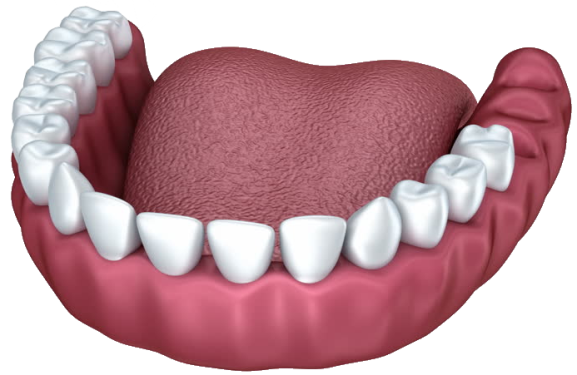 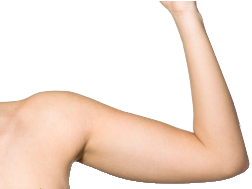 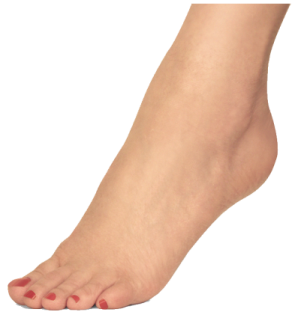 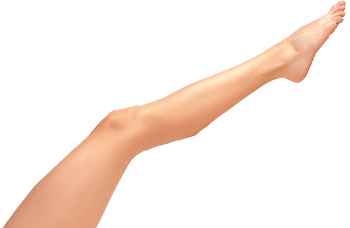 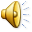 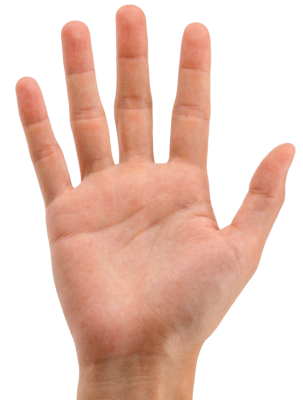 Start
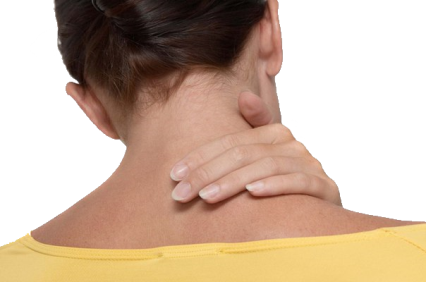 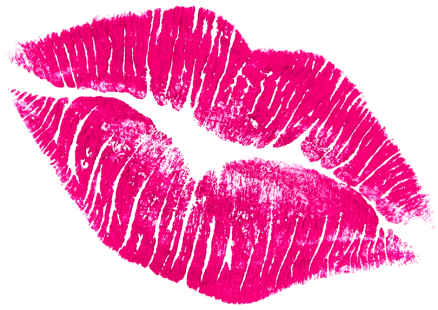 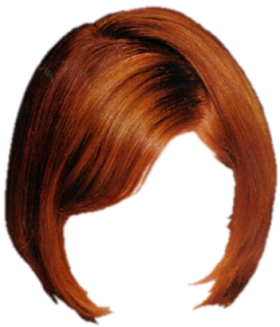 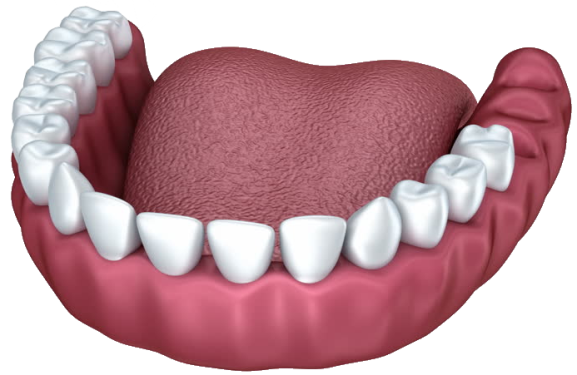 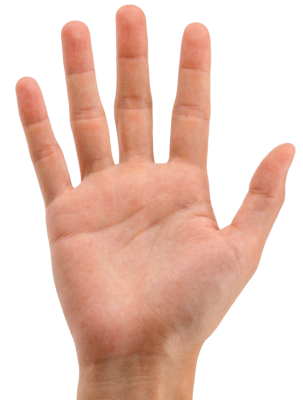 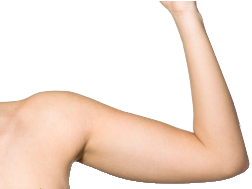 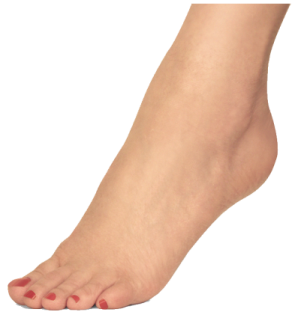 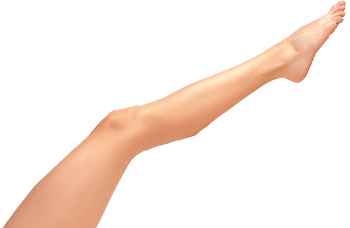 Start
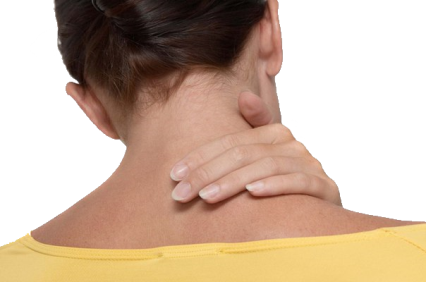 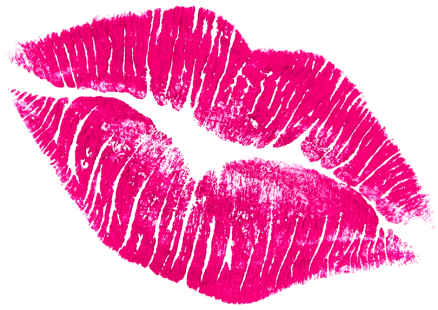 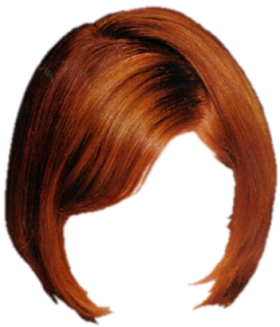 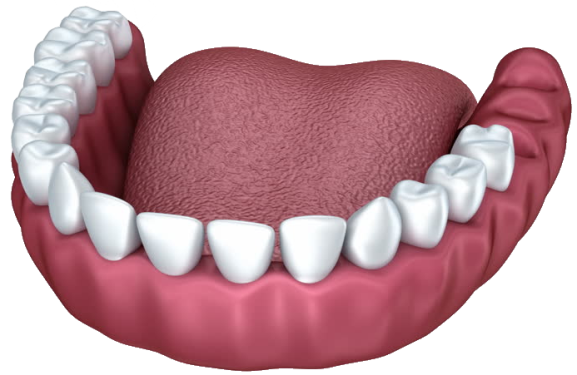 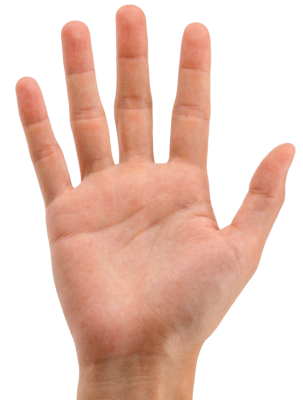 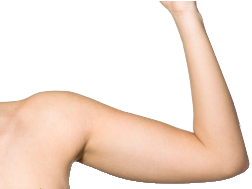 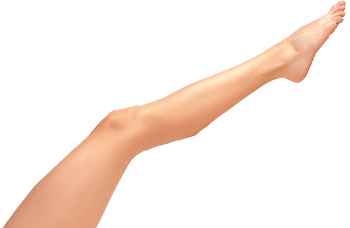 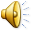 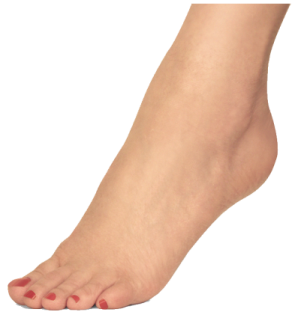 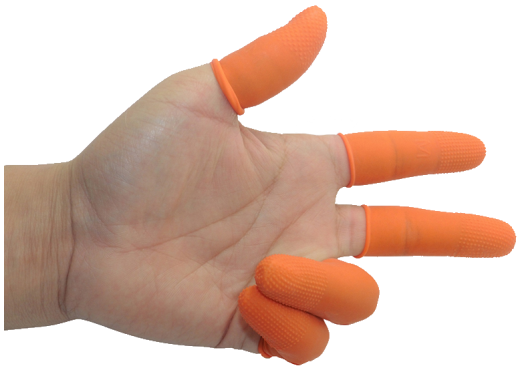 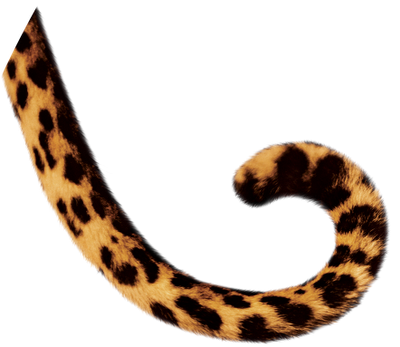 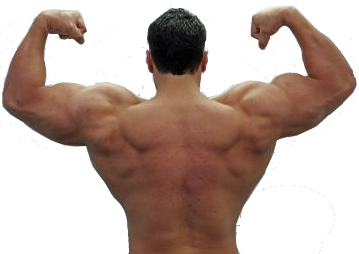 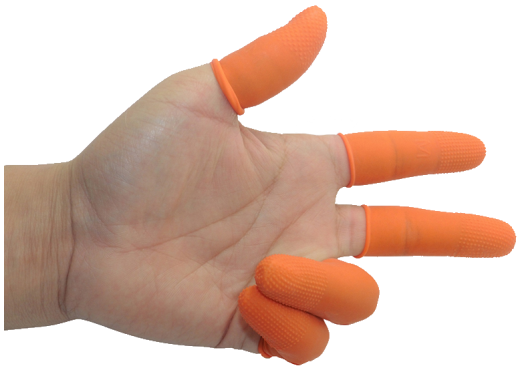 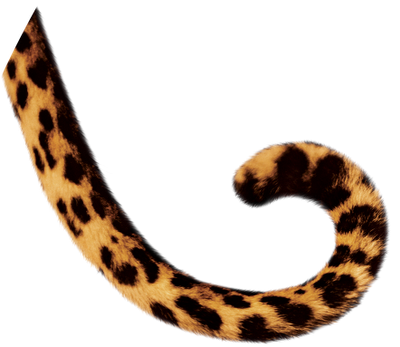 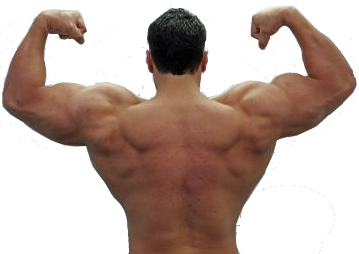 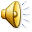 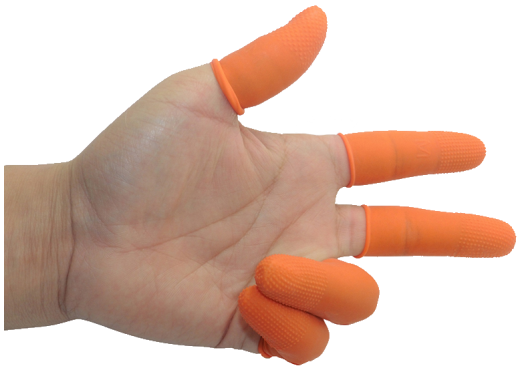 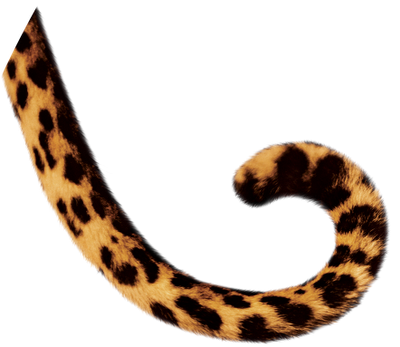 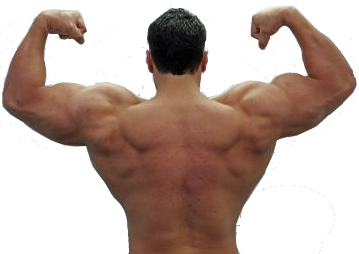 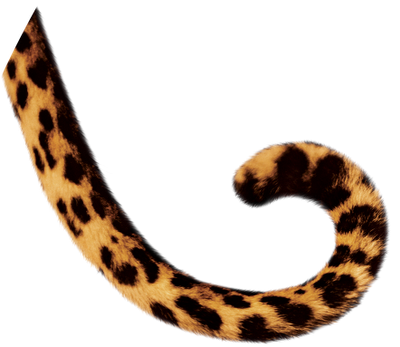 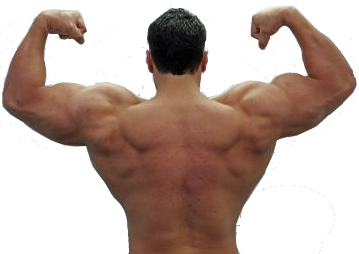 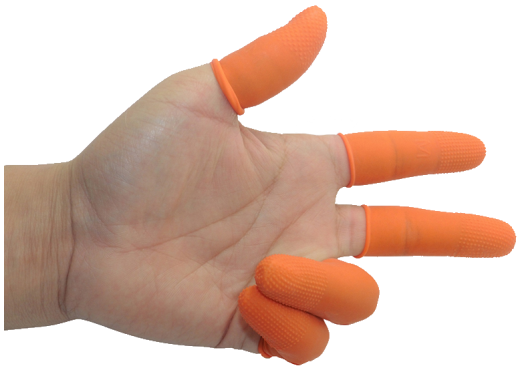 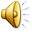